ÔN TẬP CUỐI NĂM
Bài 40: Ôn tập hình học và đo lường
non
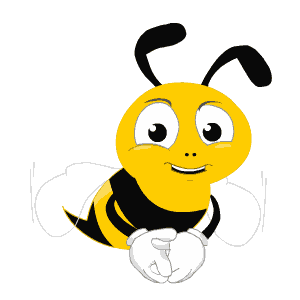 Ong
học
việc
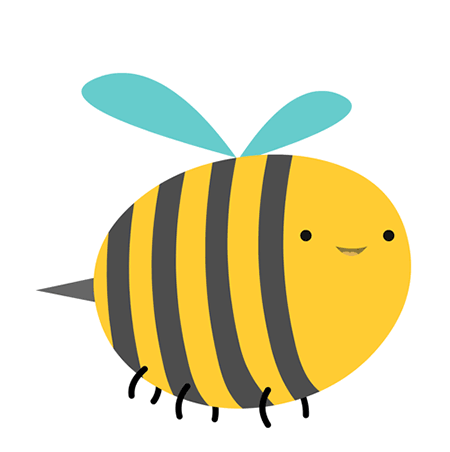 The little bee
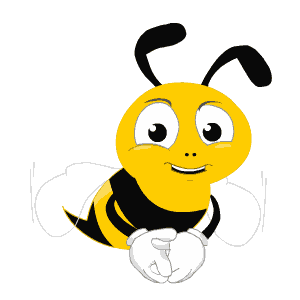 40 + 7 =
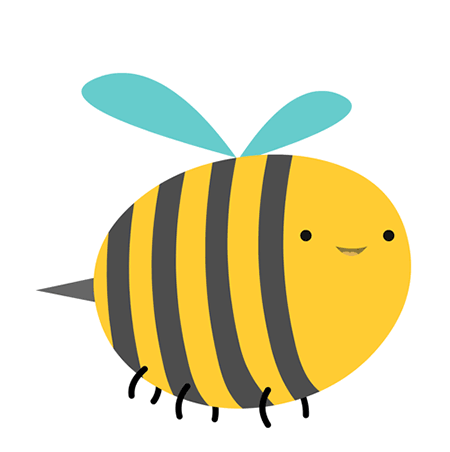 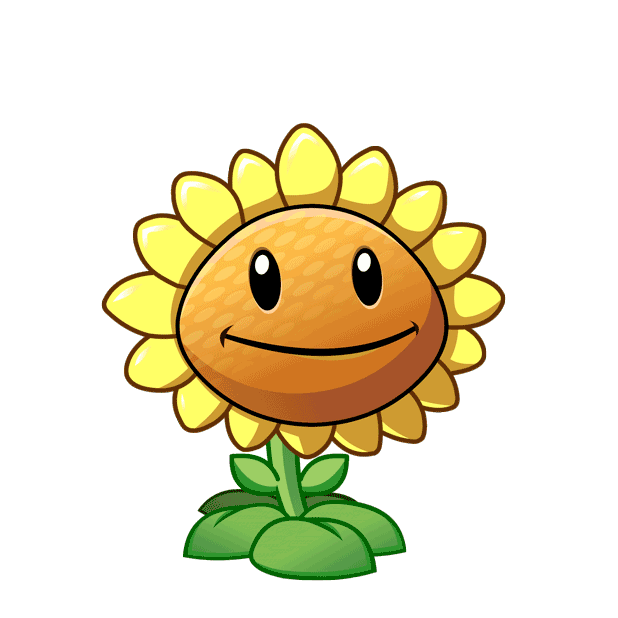 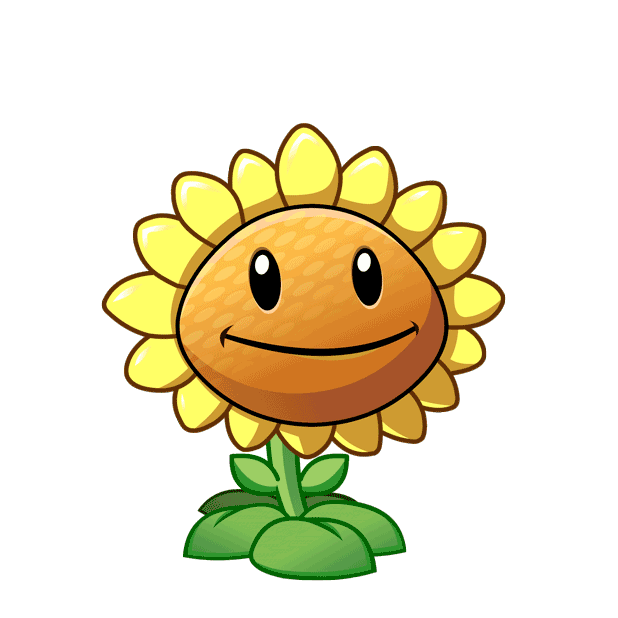 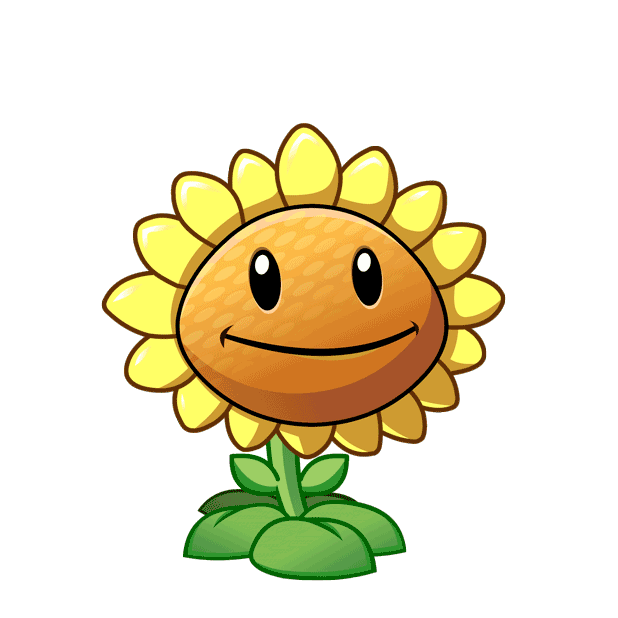 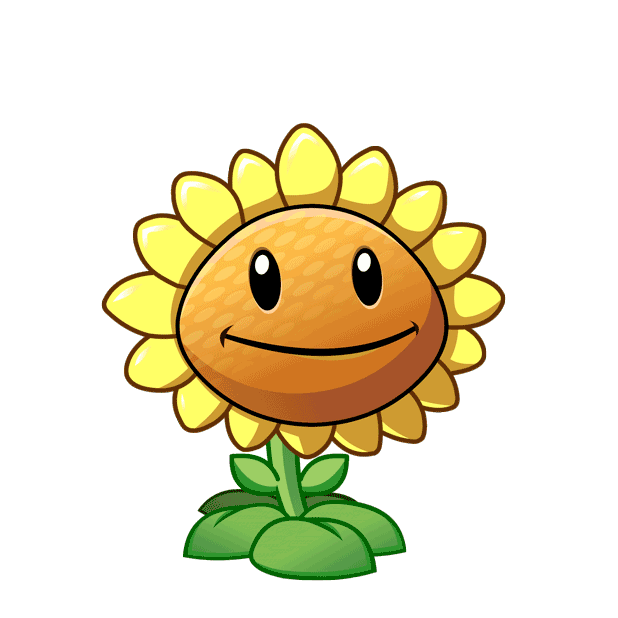 A. 47
B. 46
C. 45
D. 48
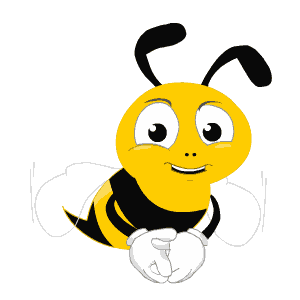 90 + 6 =
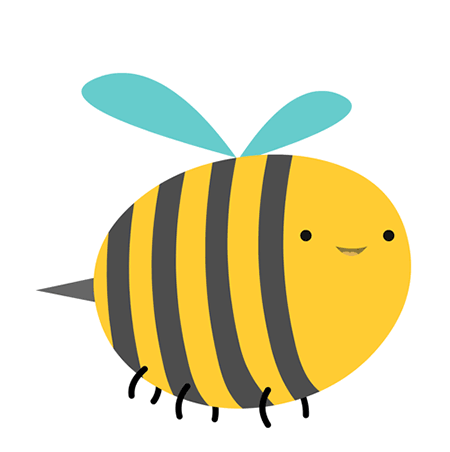 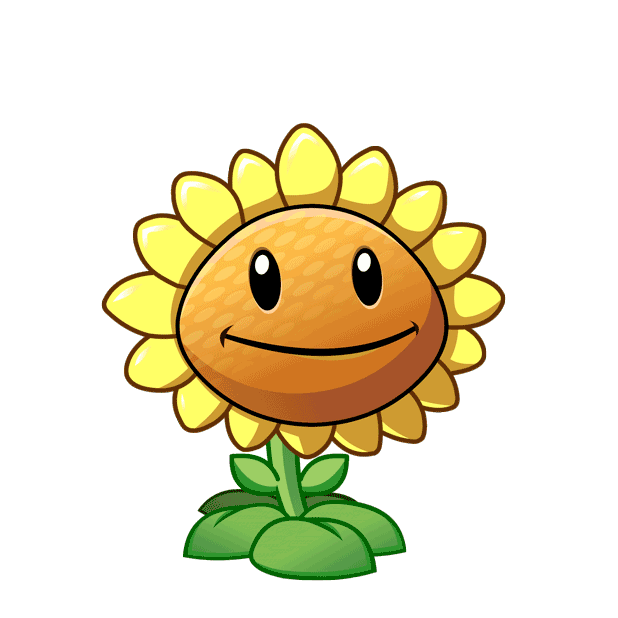 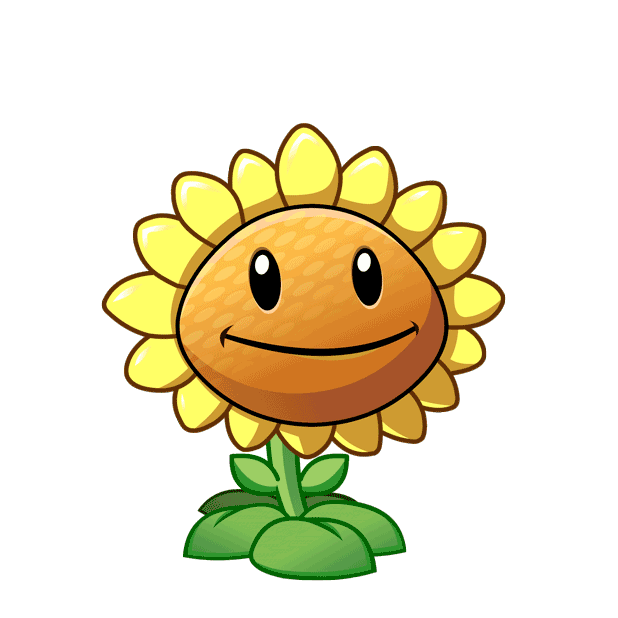 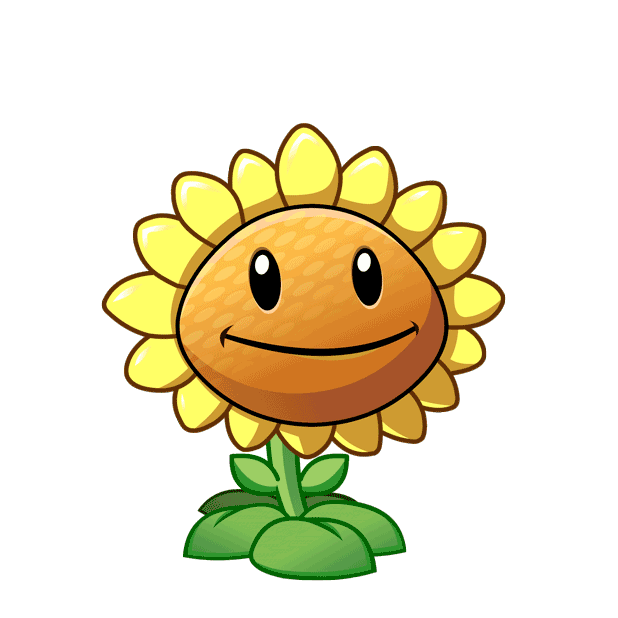 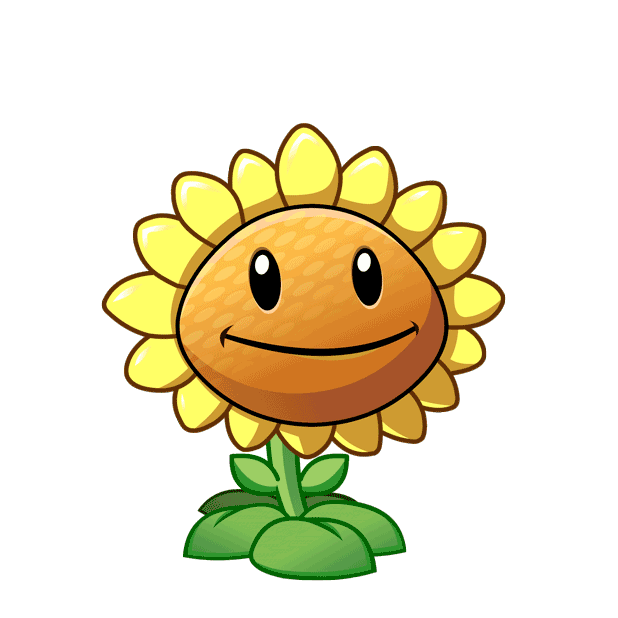 A. 95
B. 96
C. 94
D. 93
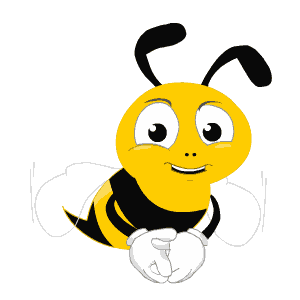 45 + 3 = ?
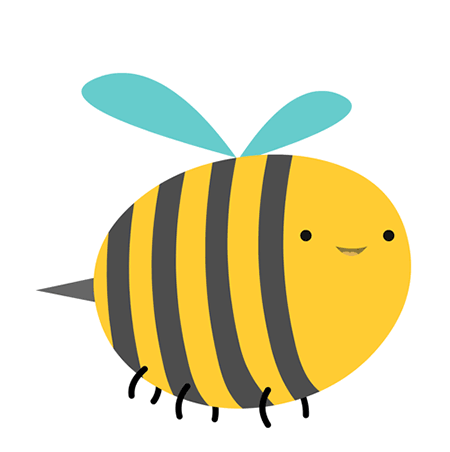 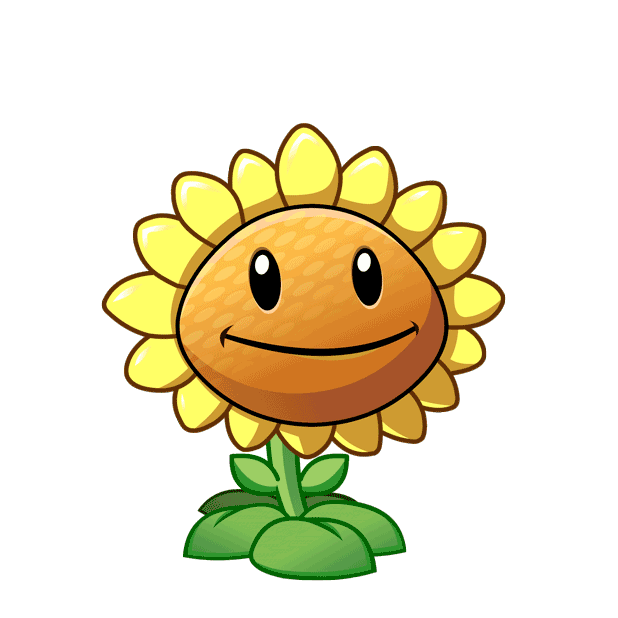 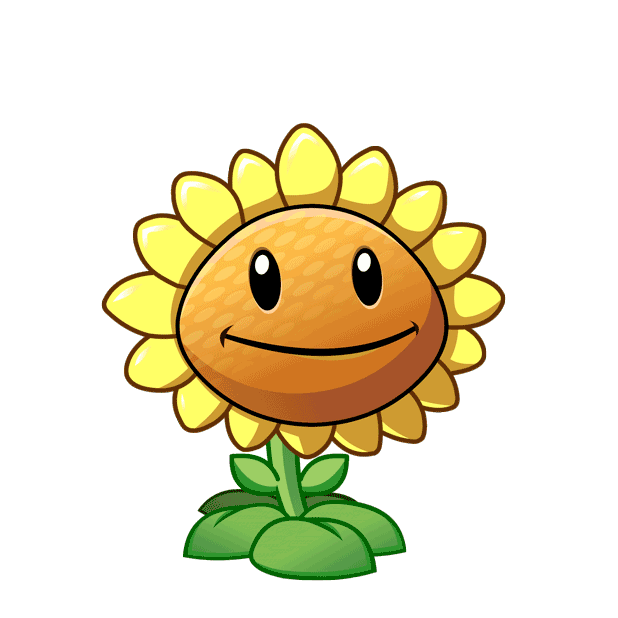 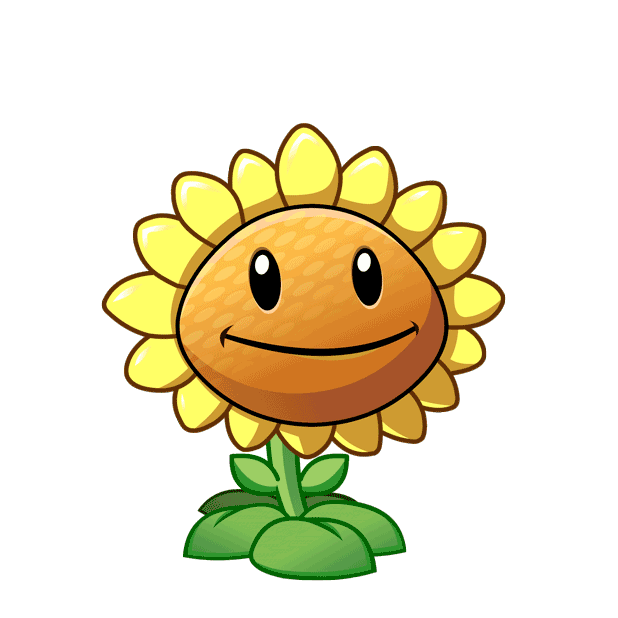 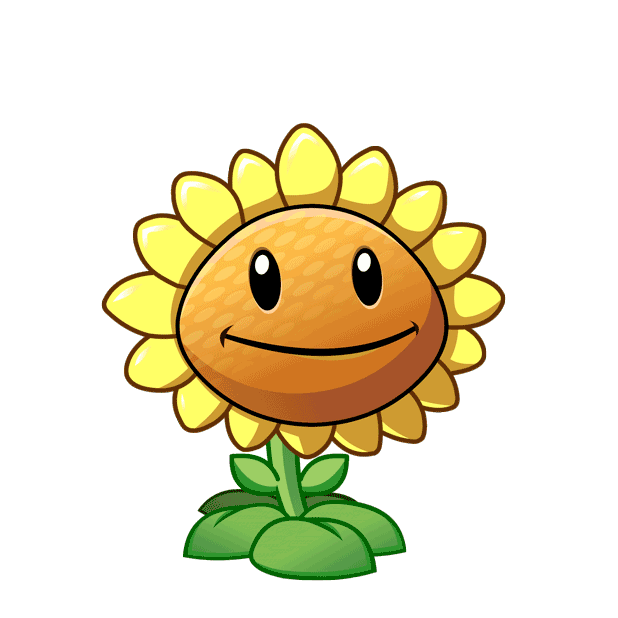 A. 46
B. 46
C. 48
D. 49
TIẾT 2
1
Chọn đồng hồ thích hợp với mỗi bức tranh.
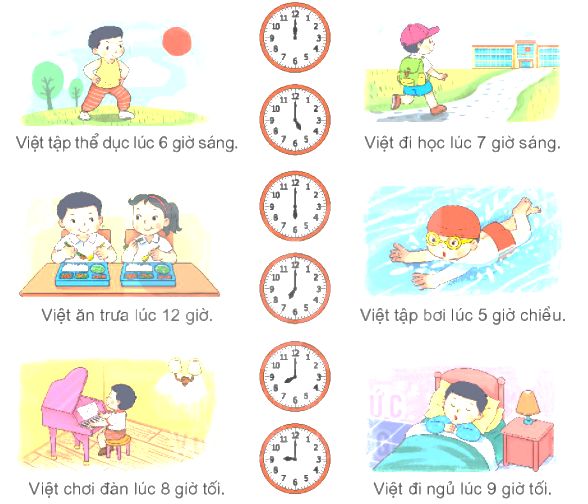 Chọn câu trả lời đúng.
2
a)
Trong một tuần, nếu ngày 20 là thứ hai thì ngày 22 là thứ mấy?
A. Thứ tư		B. Thứ năm	  C. Thứ sáu
b)
Nếu hôm qua là thứ ba thì ngày mai là thứ mấy?
A. Thứ tư		B. Thứ năm	  C. Thứ sáu
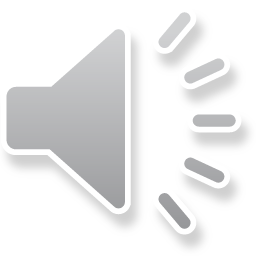 THỢ SĂN HẠT DẺ
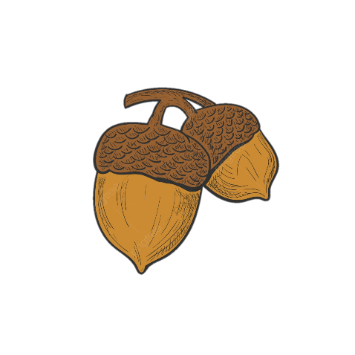 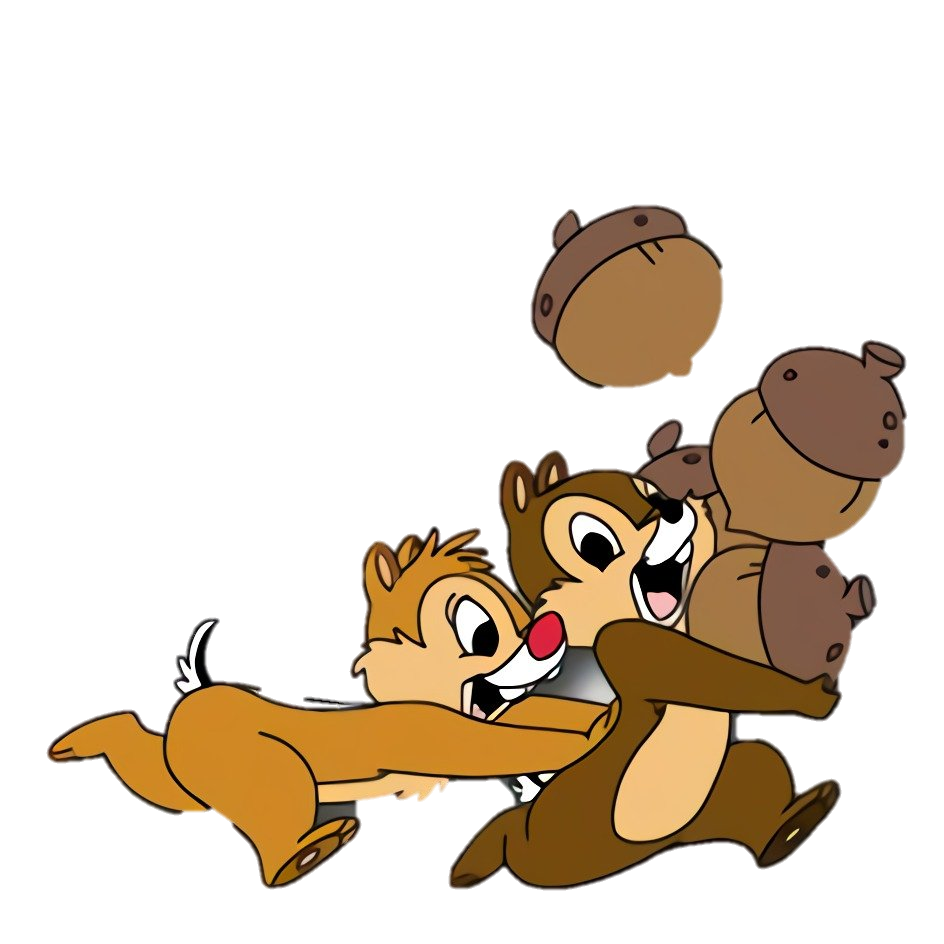 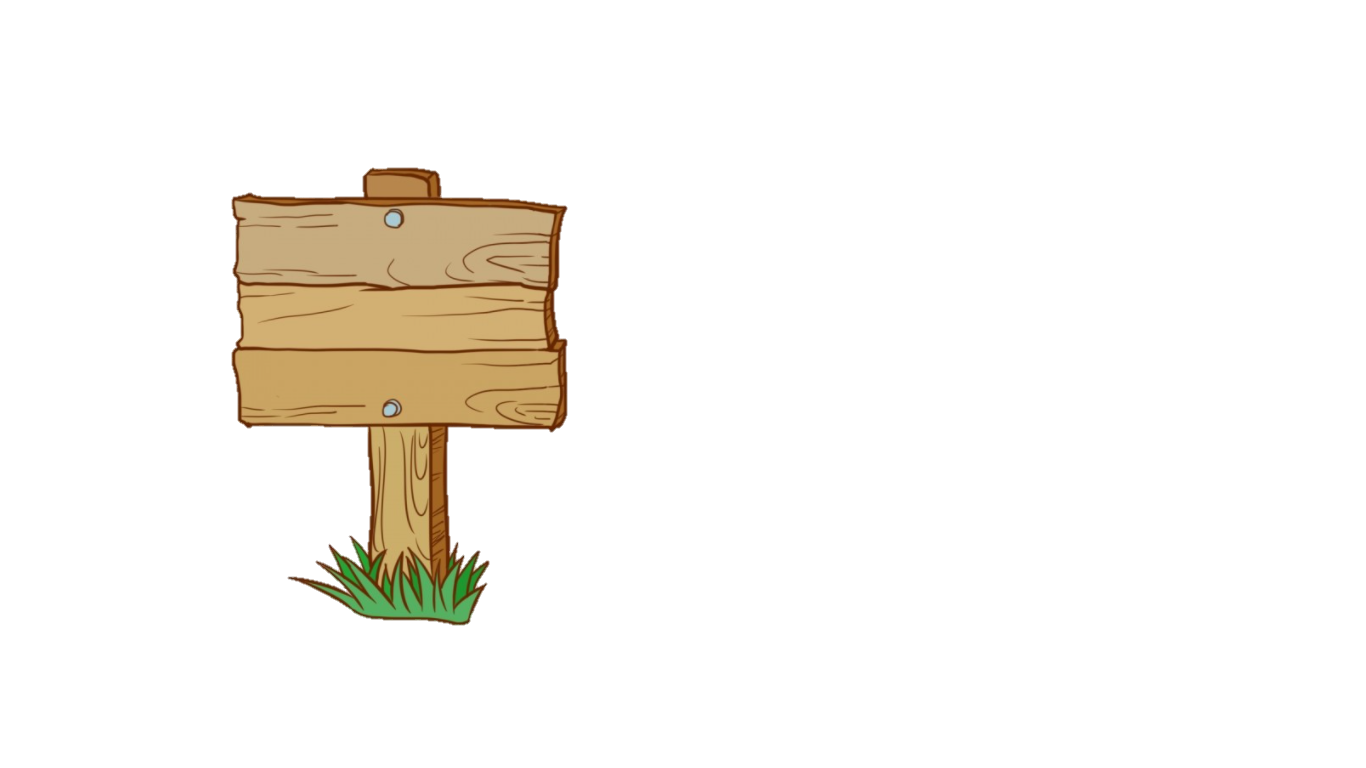 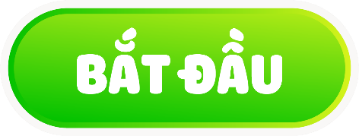 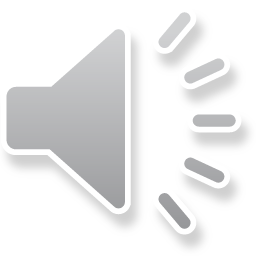 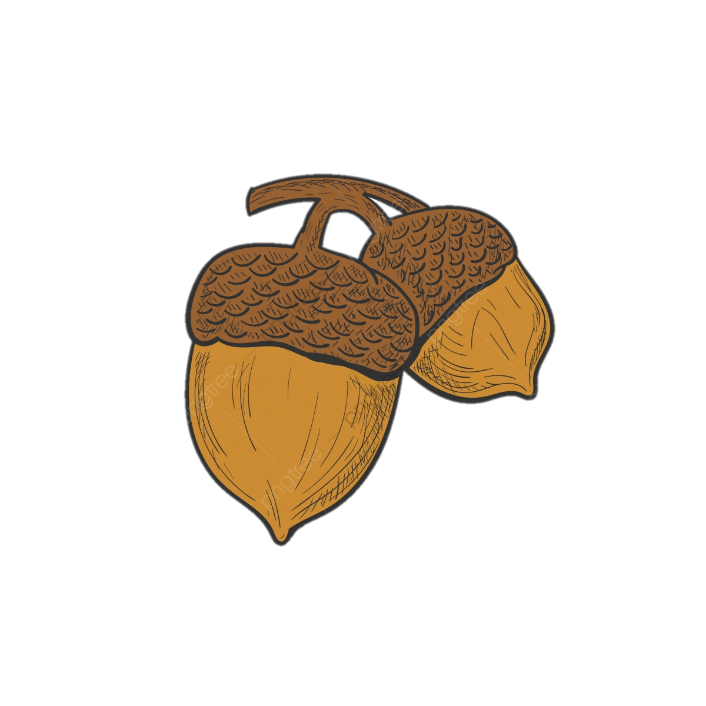 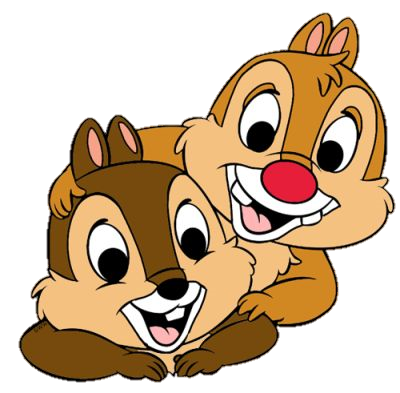 Trong một tuần, nếu ngày 20 là thứ hai thì ngày 22 là thứ mấy?
A
B
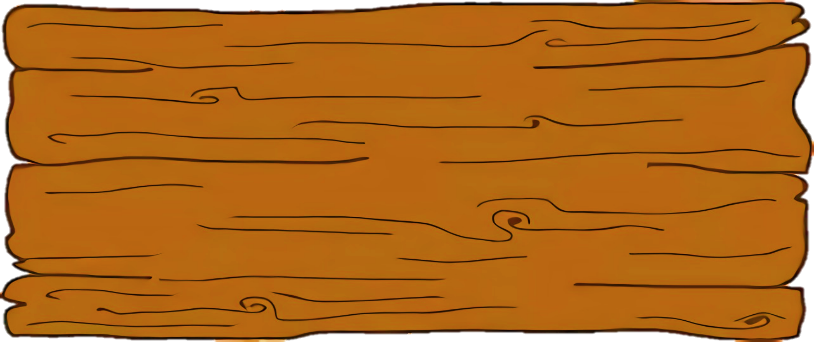 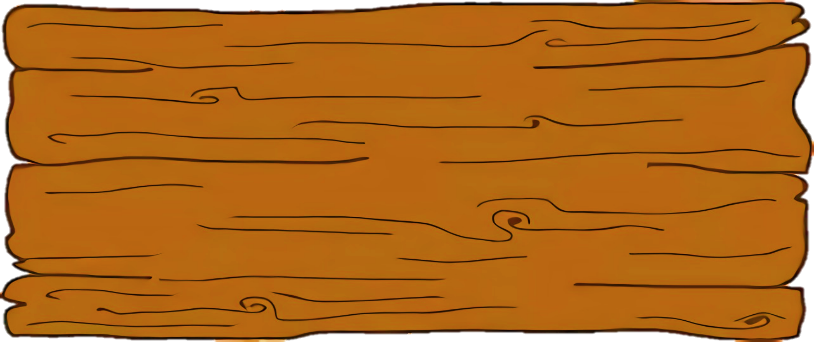 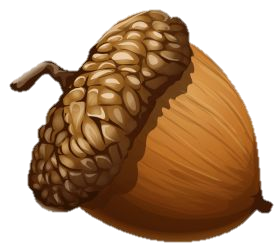 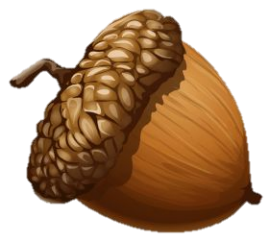 Thứ tư
Thứ sáu
C
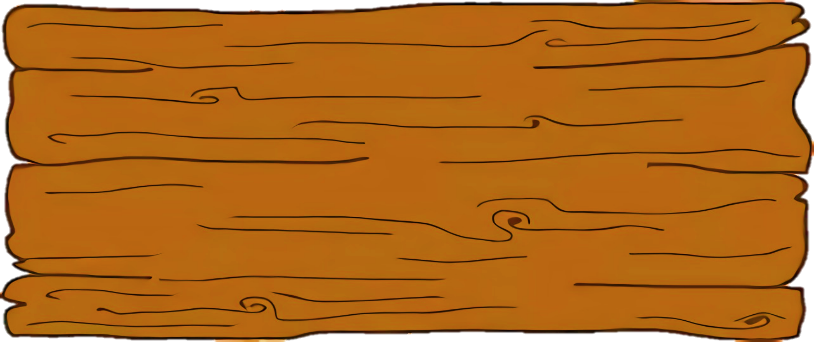 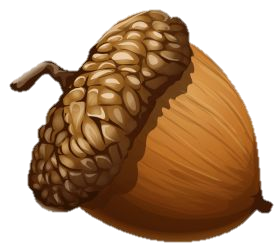 Thứ năm
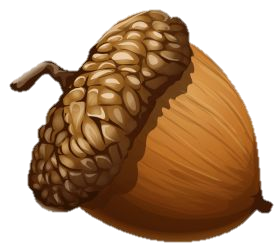 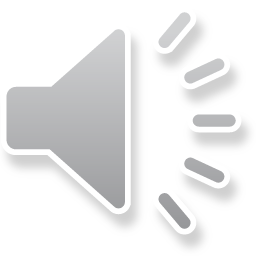 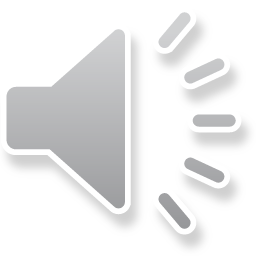 Sai mất rồi!!!
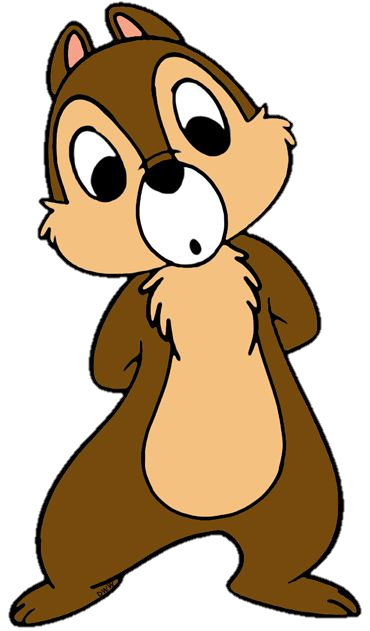 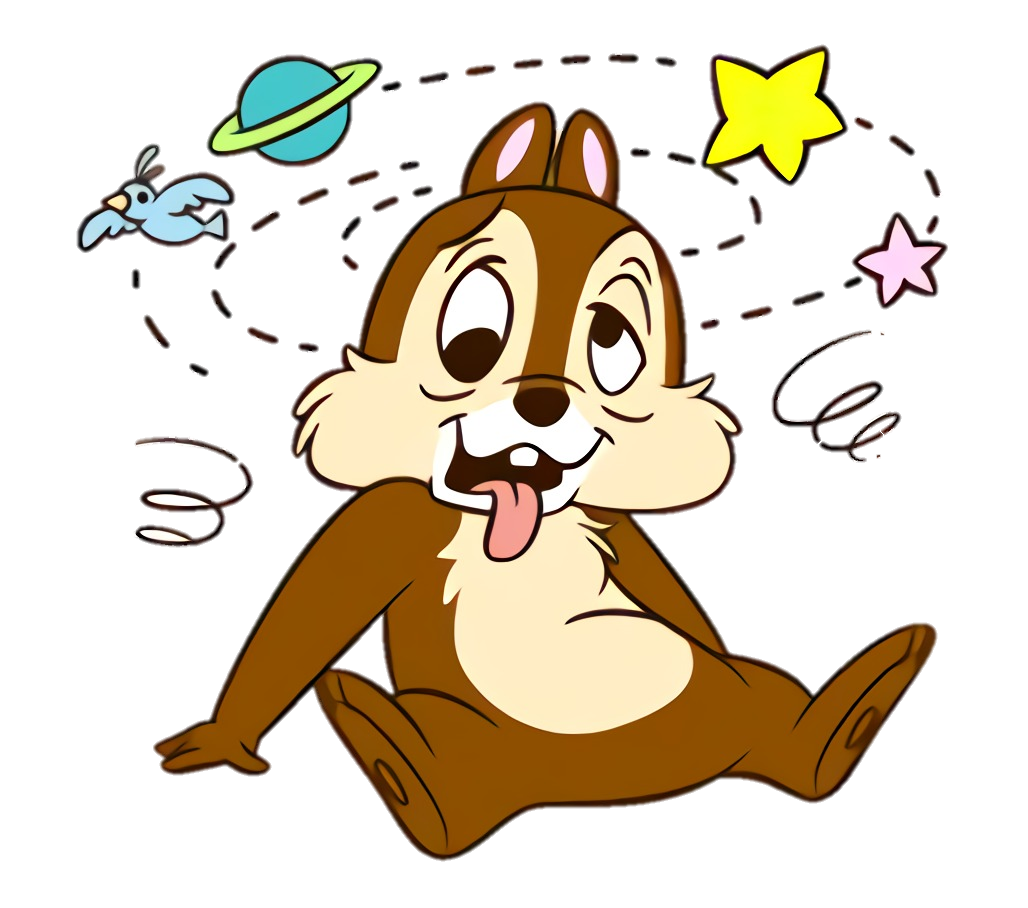 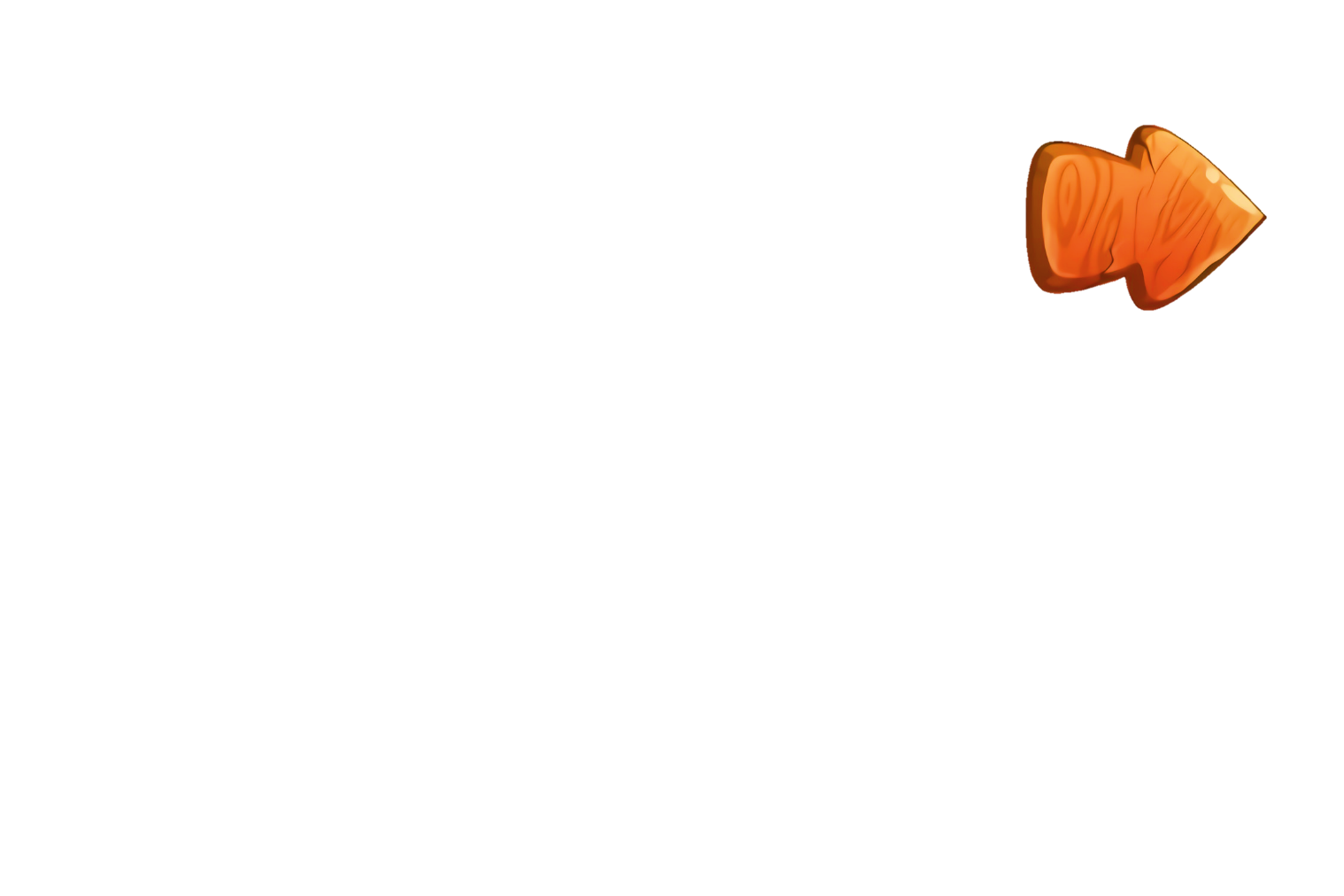 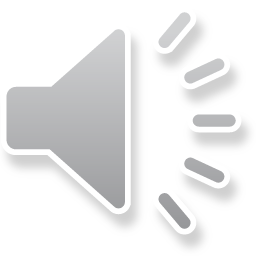 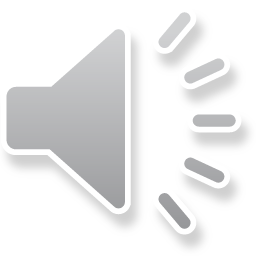 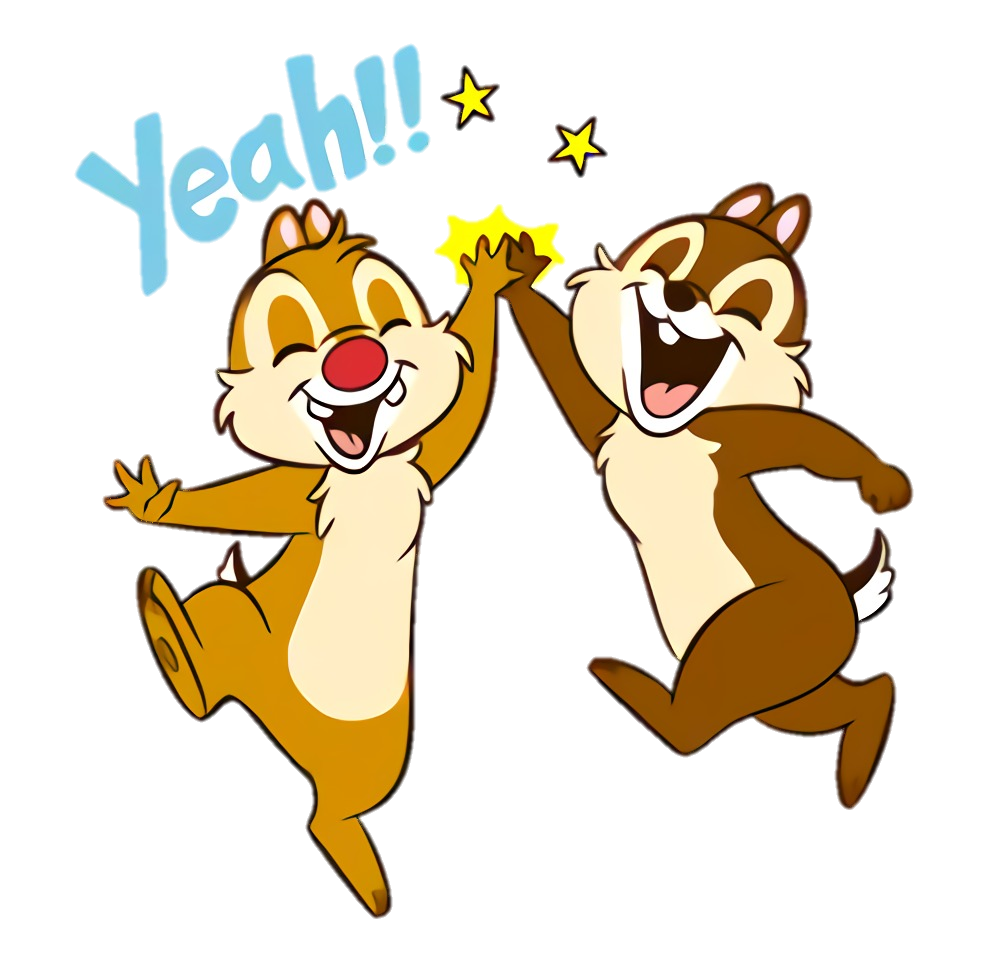 +1
Đúng rồi!
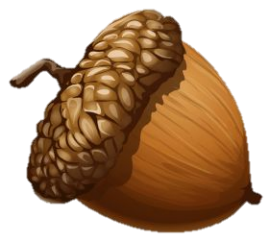 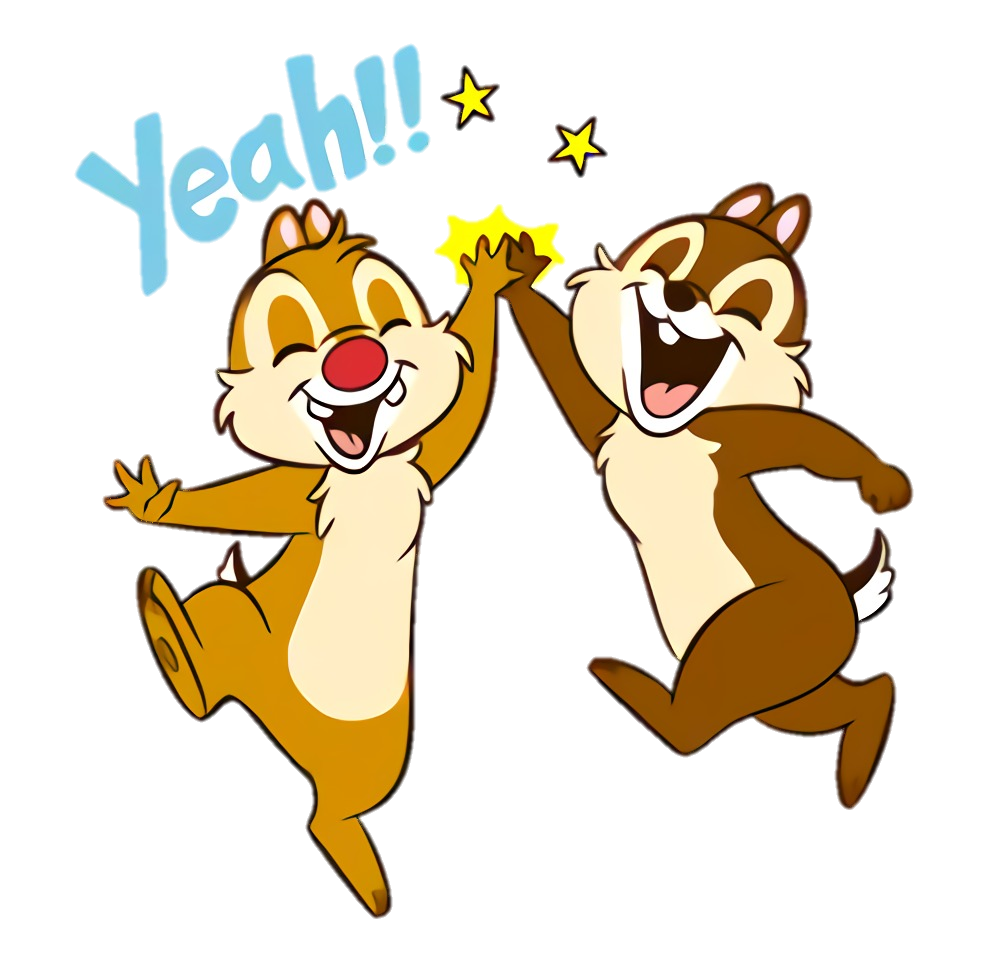 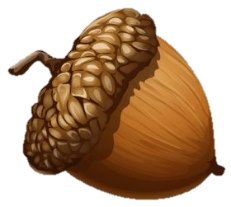 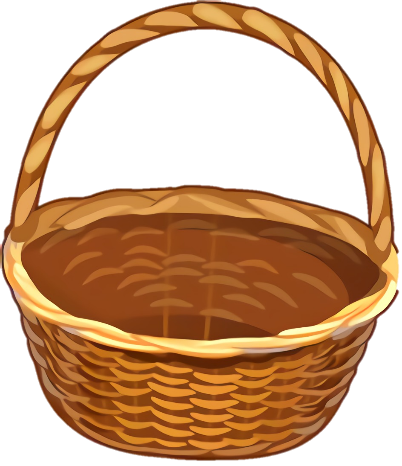 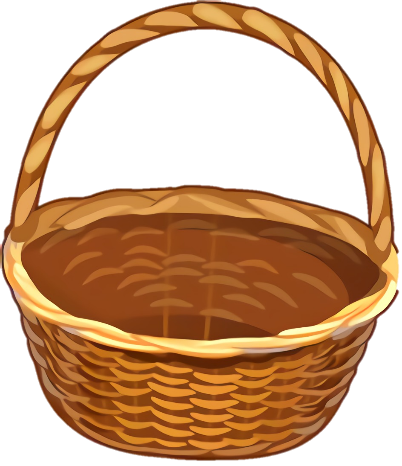 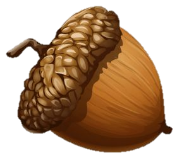 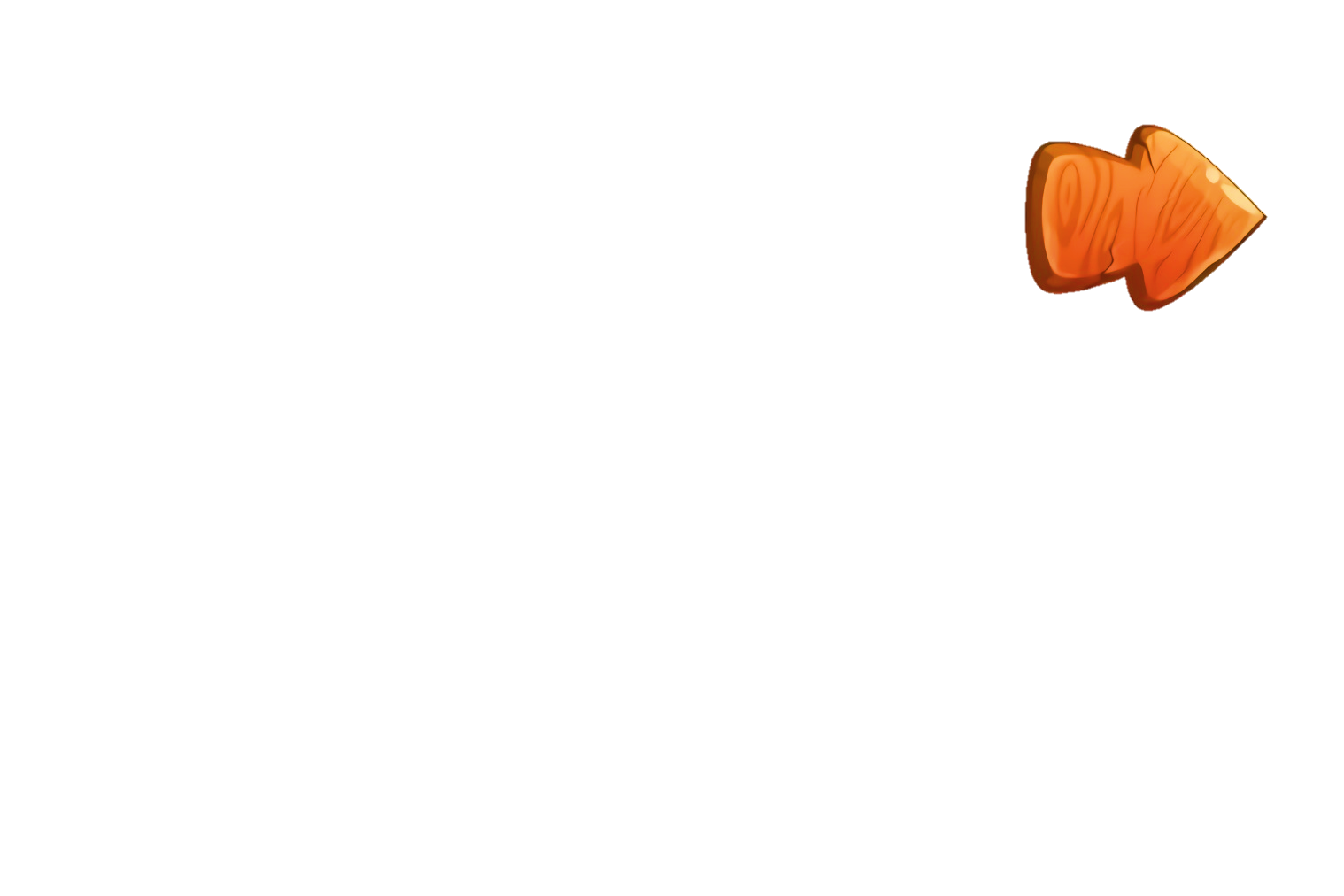 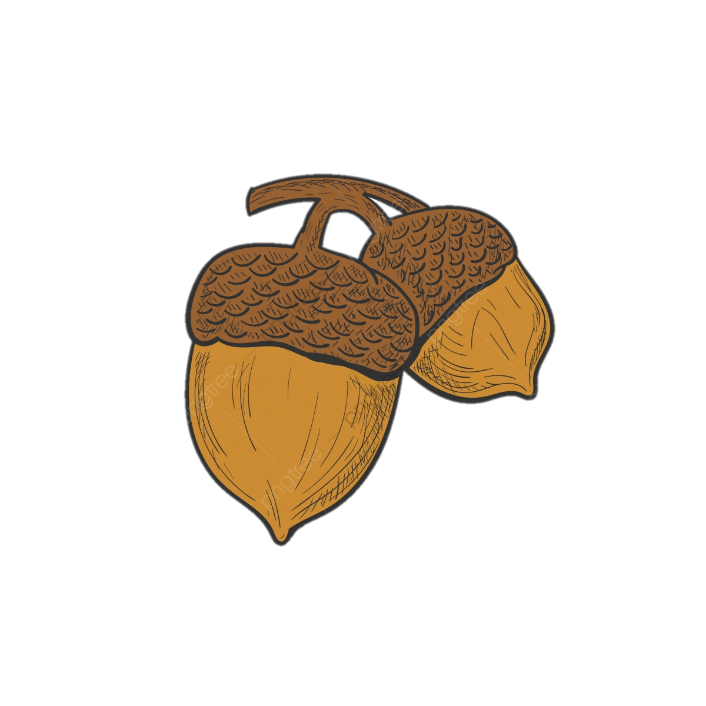 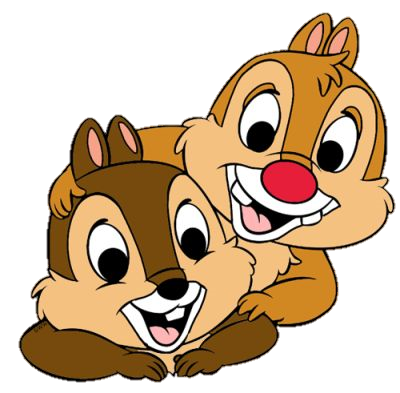 Nếu hôm qua là thứ ba thì ngày mai là thứ mấy?
A
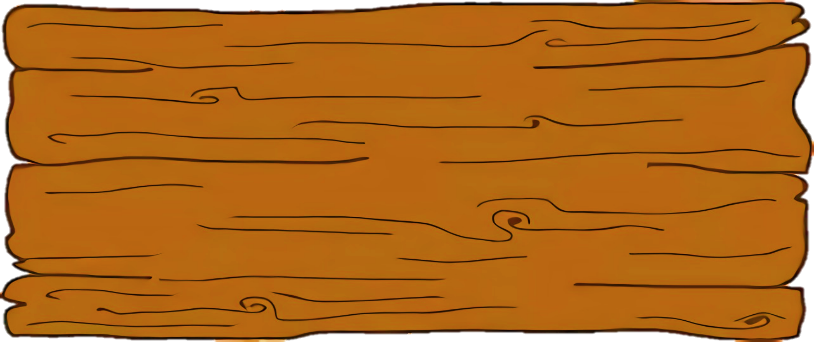 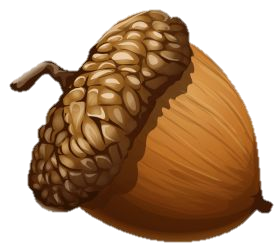 Thứ tư
C
B
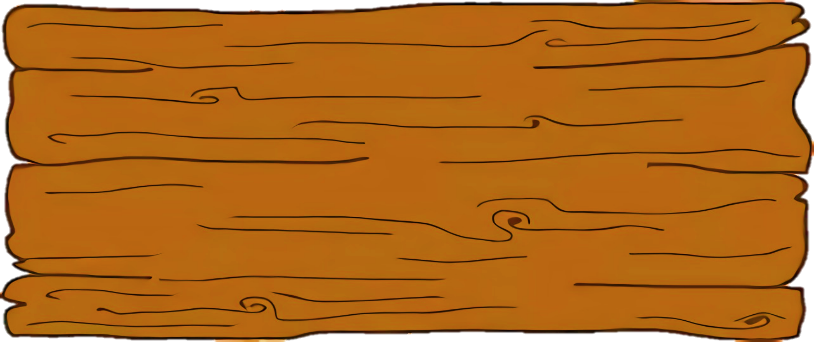 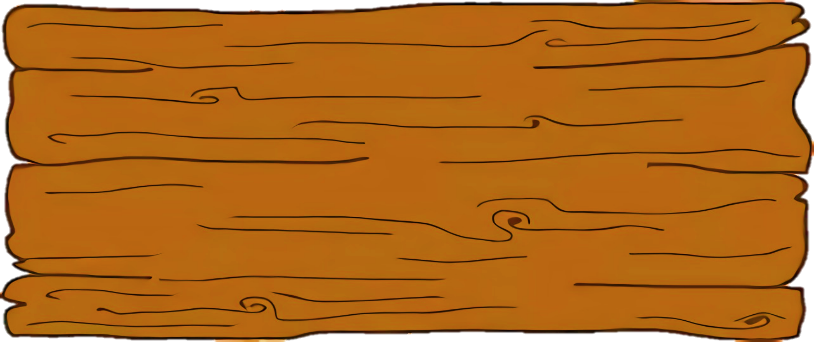 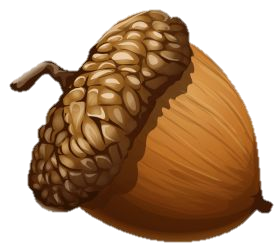 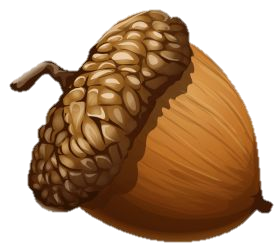 Thứ năm
Thứ sáu
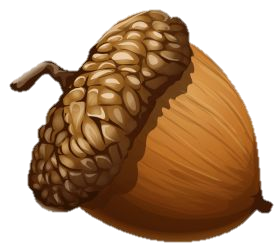 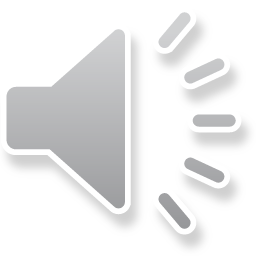 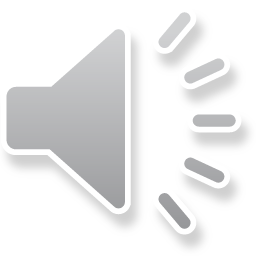 Sai mất rồi!!!
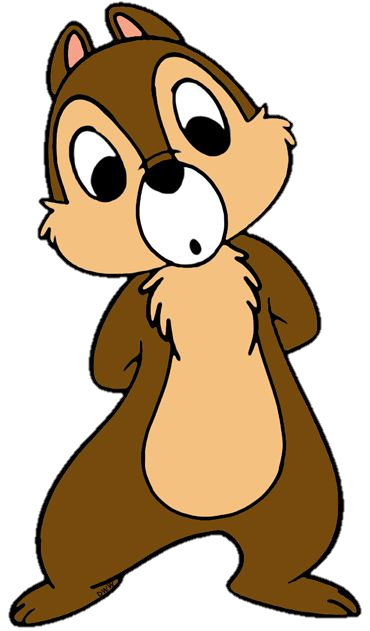 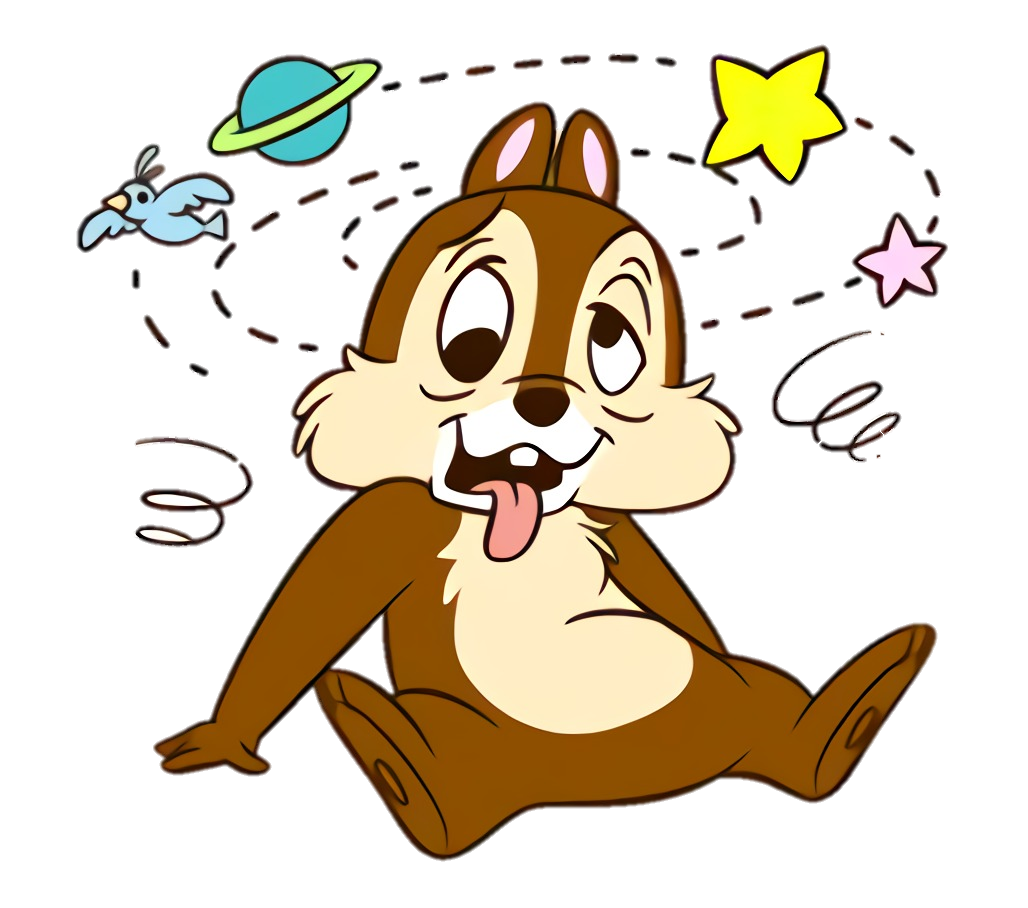 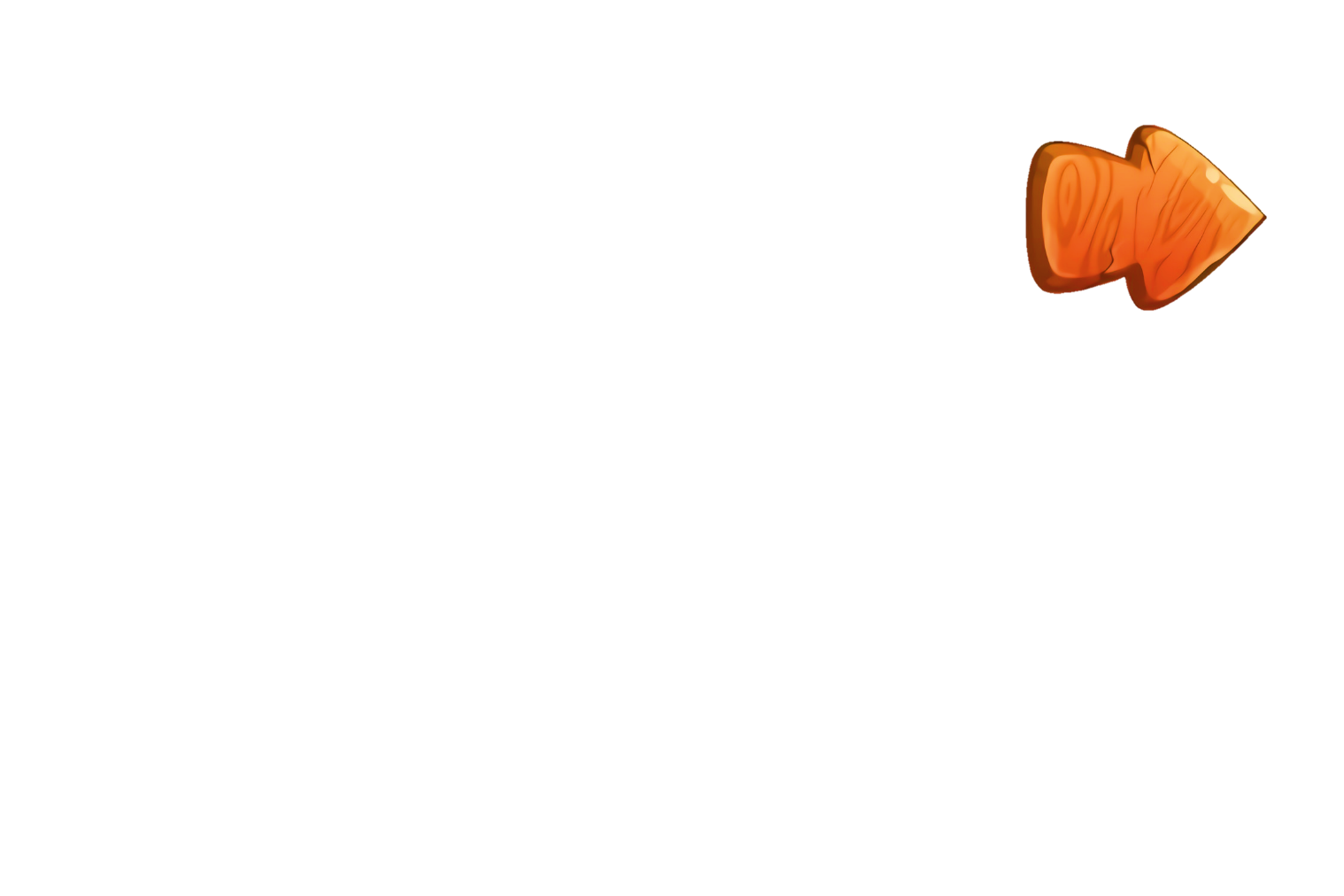 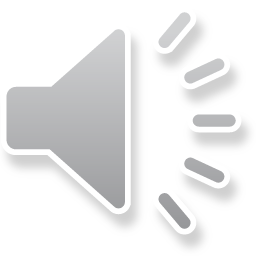 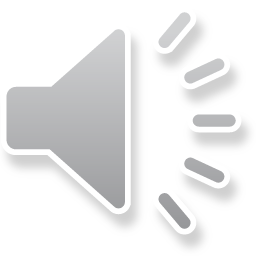 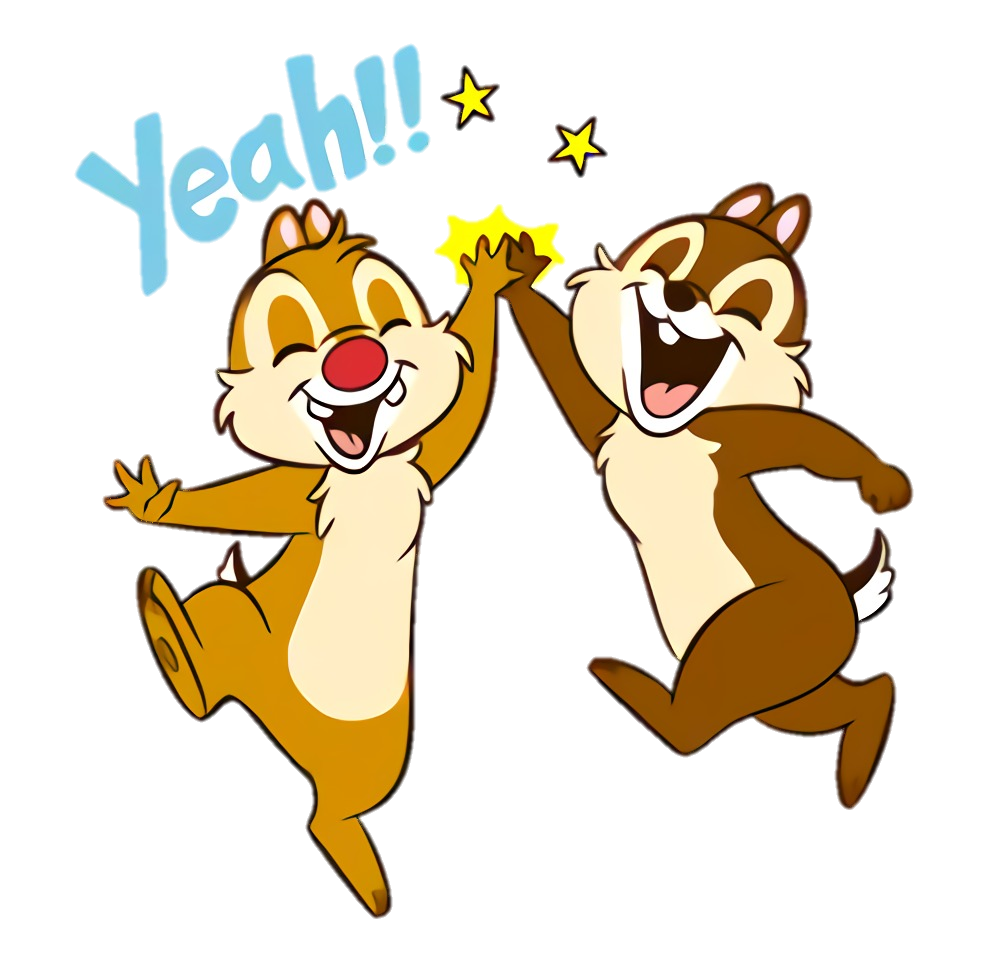 +1
Đúng rồi!
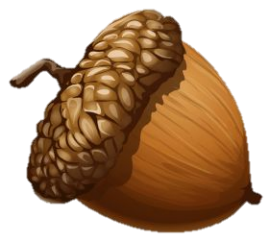 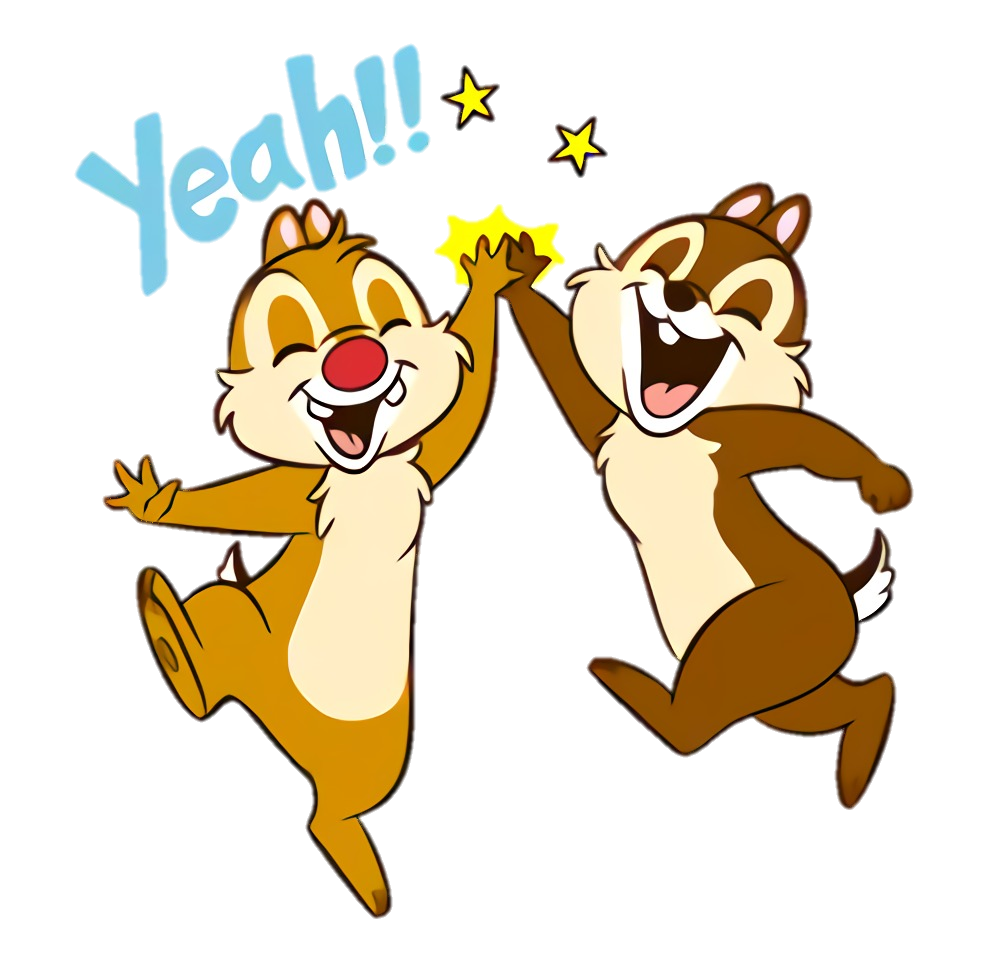 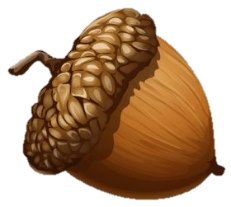 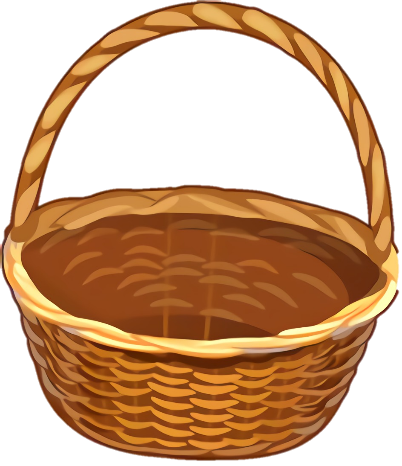 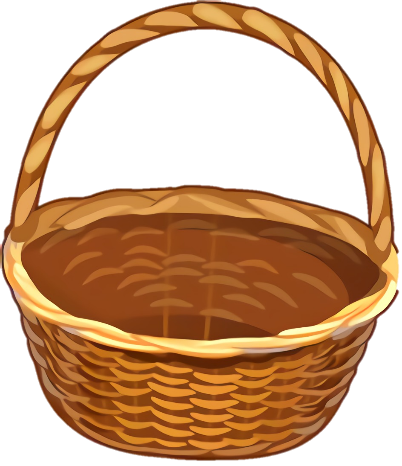 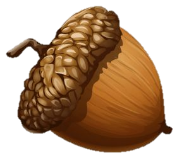 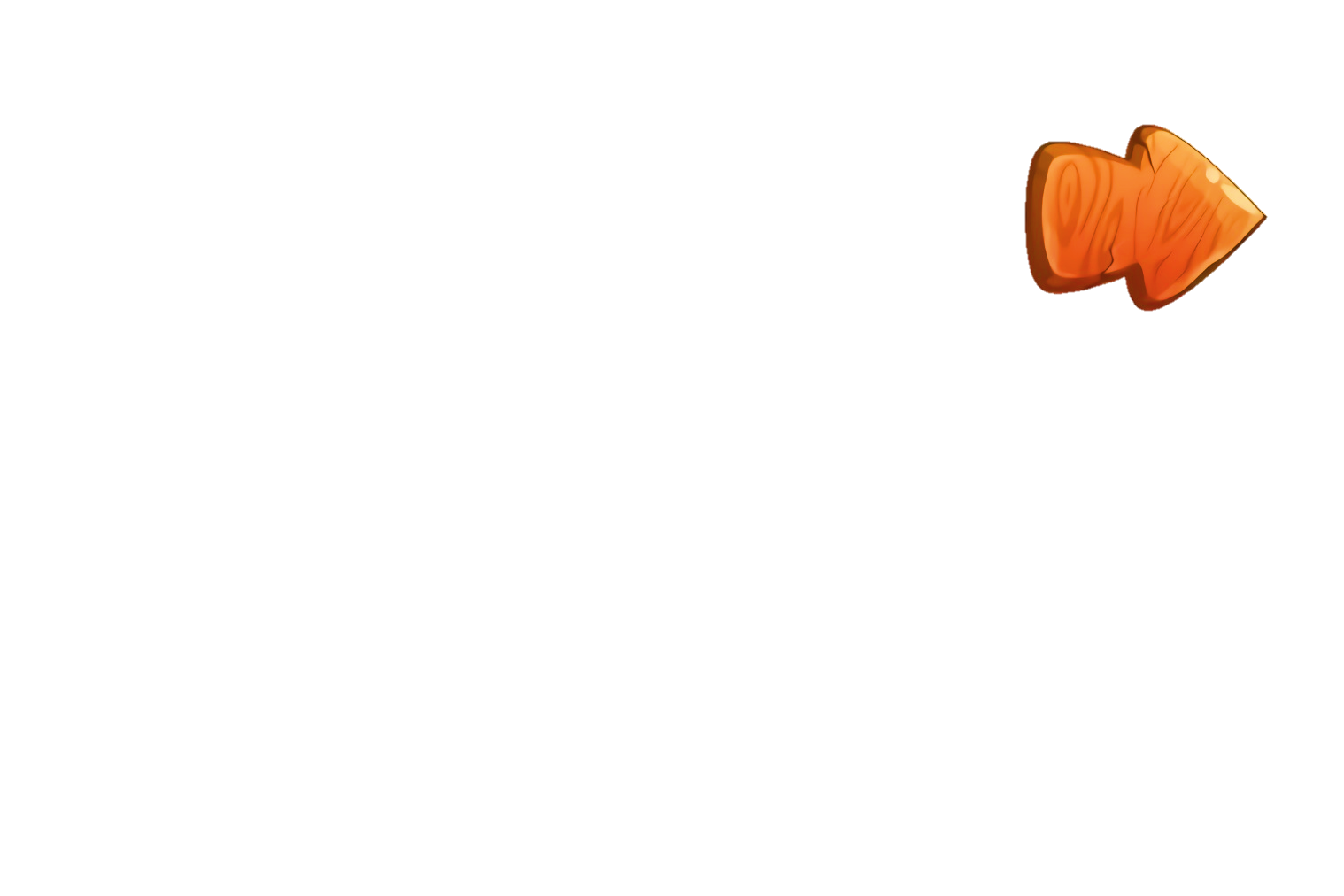 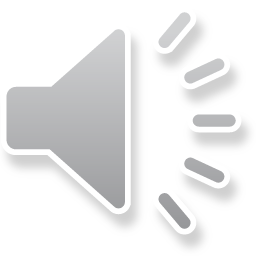 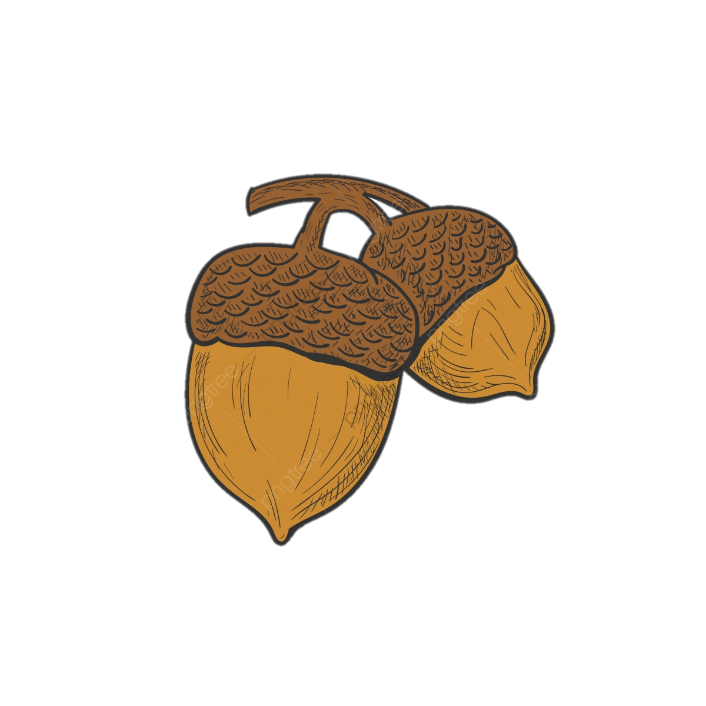 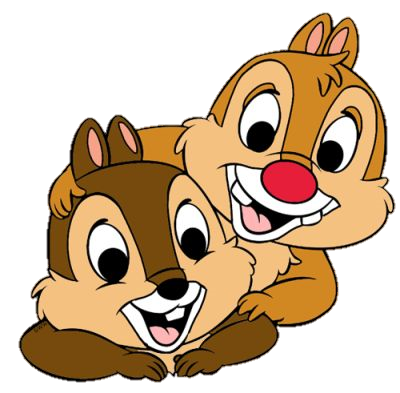 Gang tay của em dài khoảng:
A
B
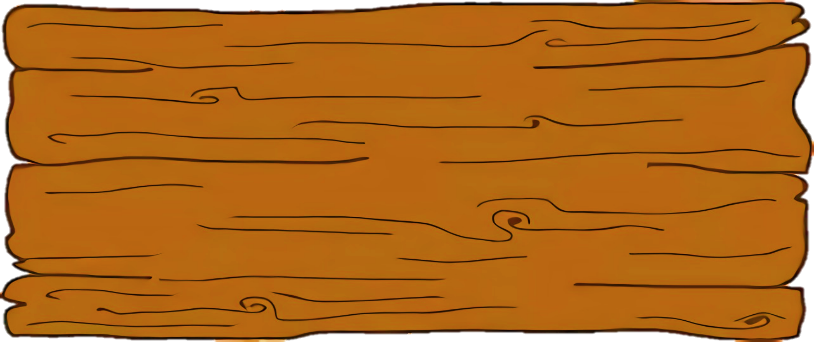 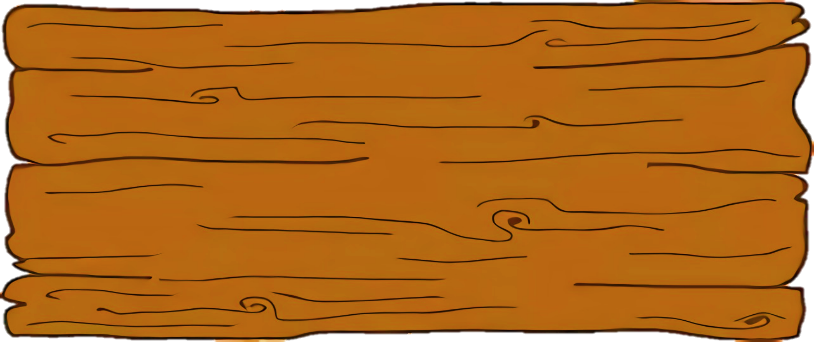 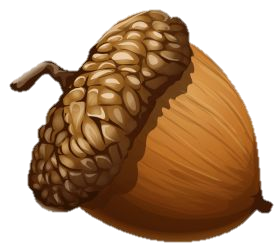 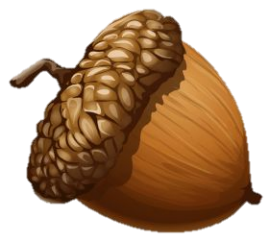 10 cm
5 cm
C
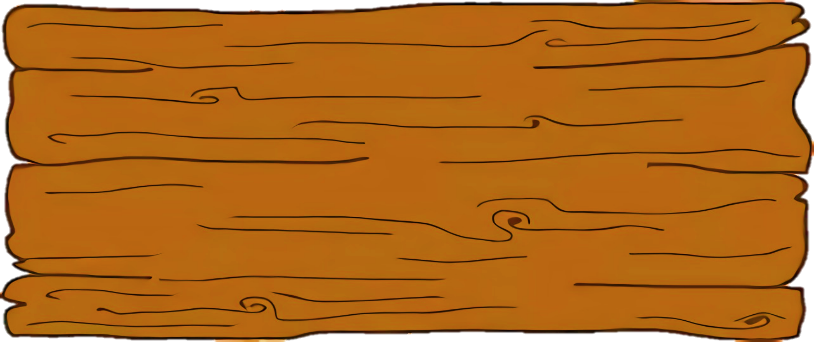 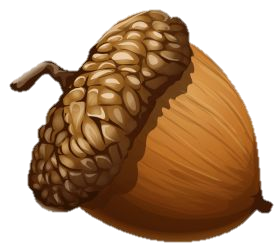 1 cm
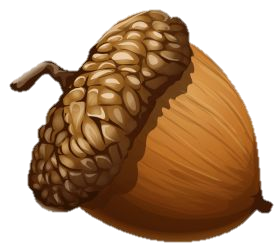 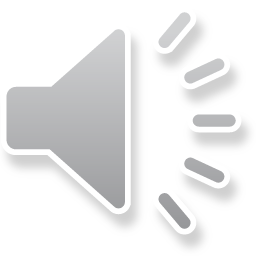 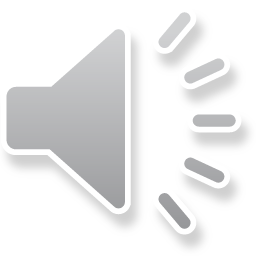 Sai mất rồi!!!
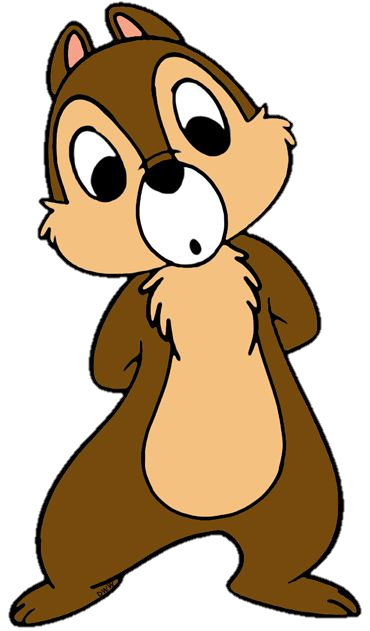 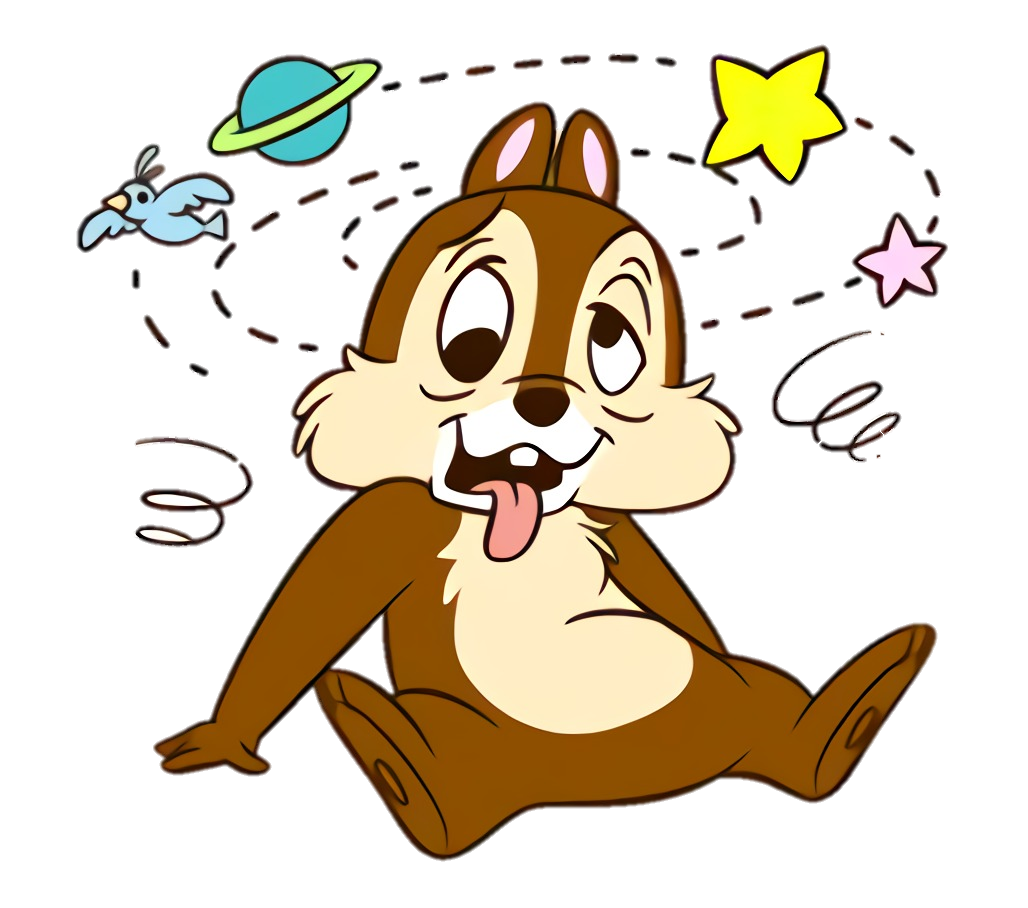 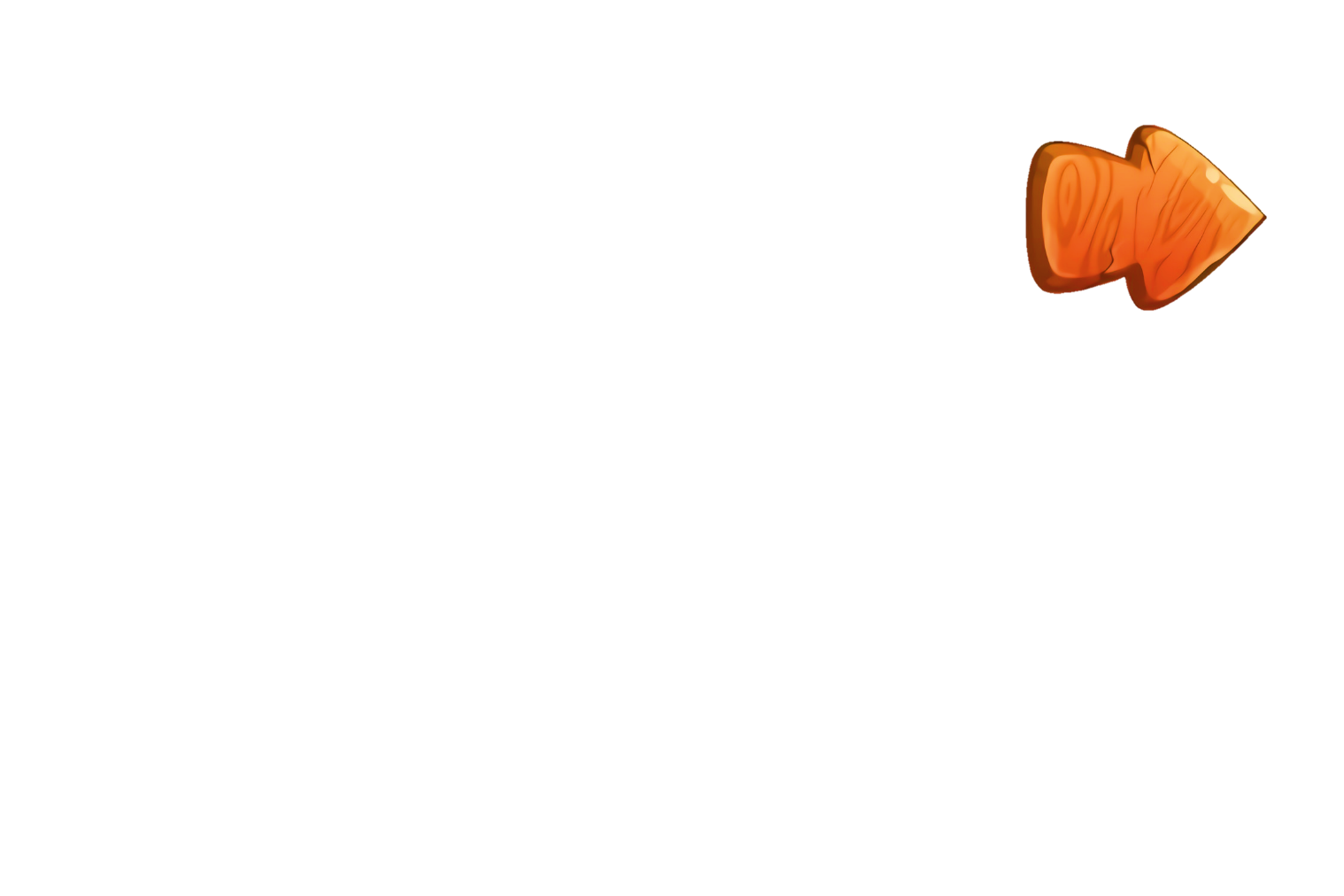 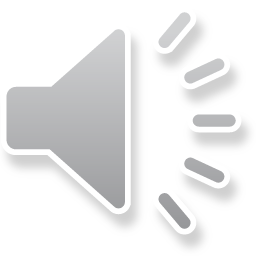 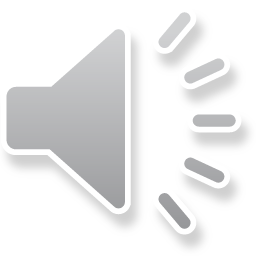 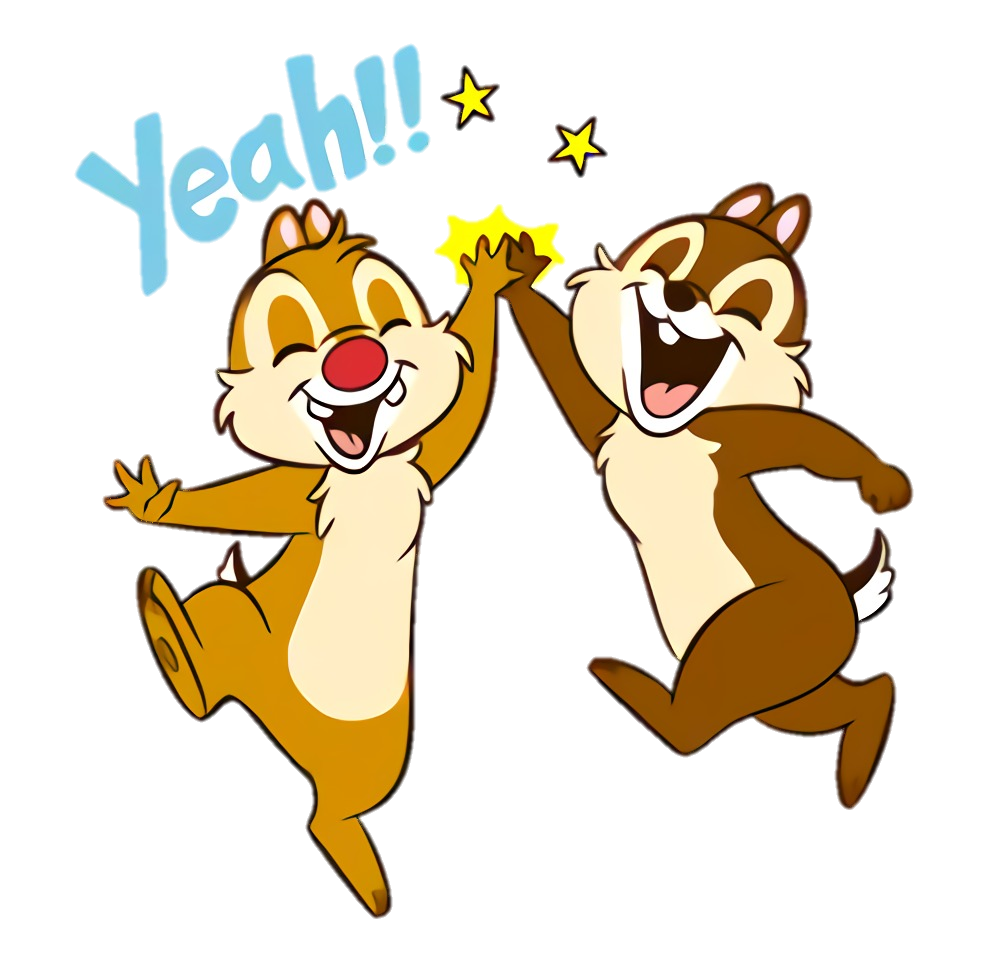 +1
Đúng rồi!
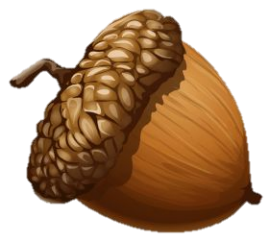 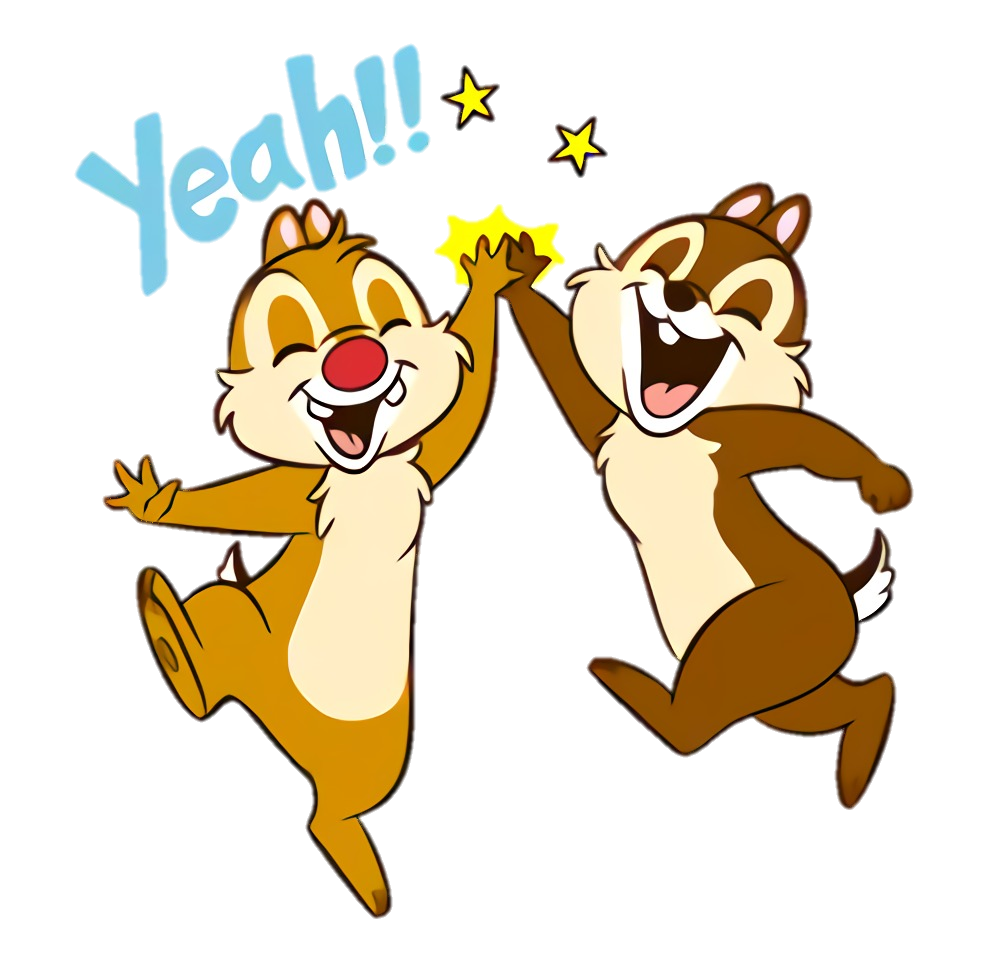 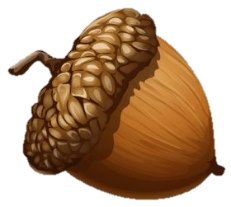 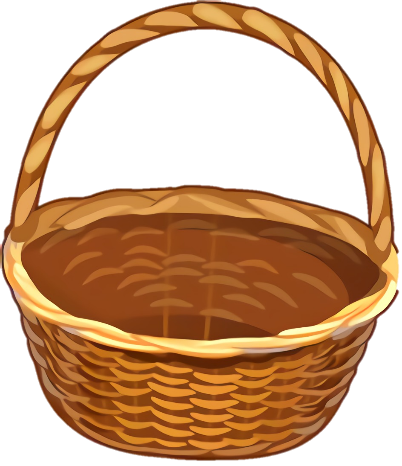 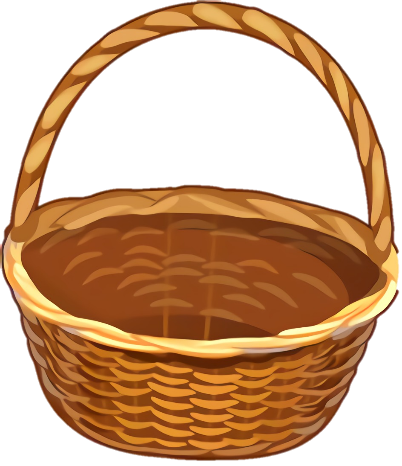 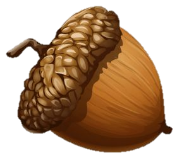 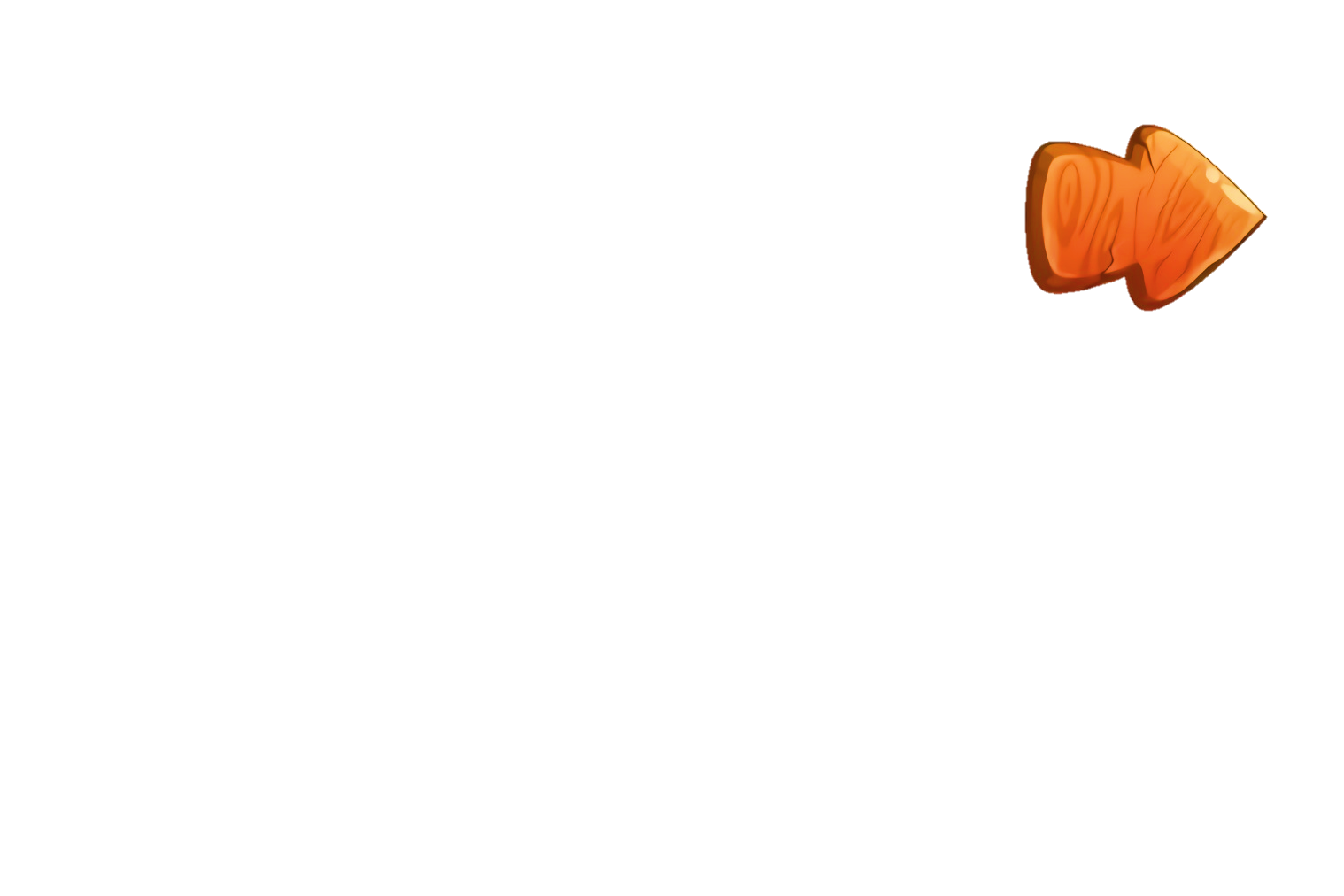 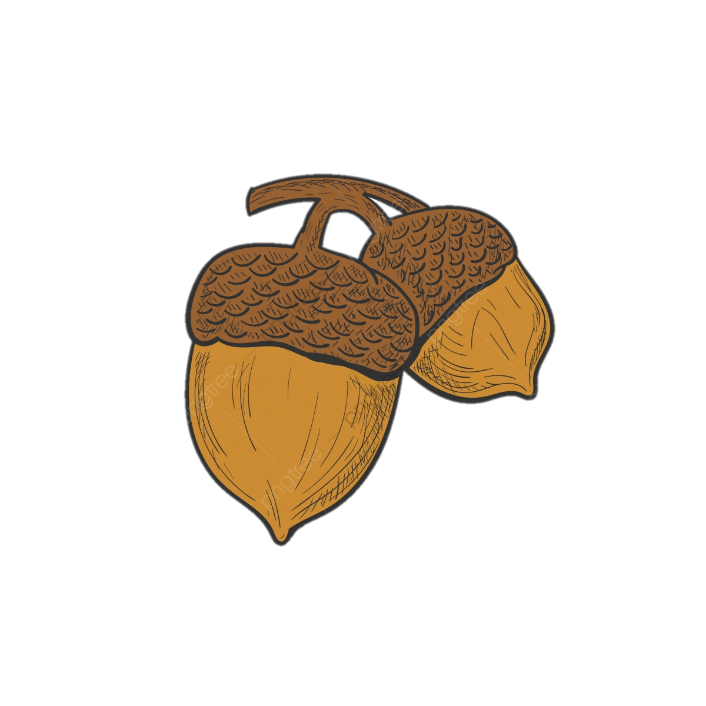 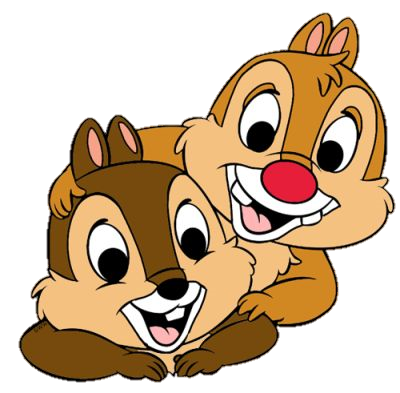 Bàn học của em cao khoảng:
A
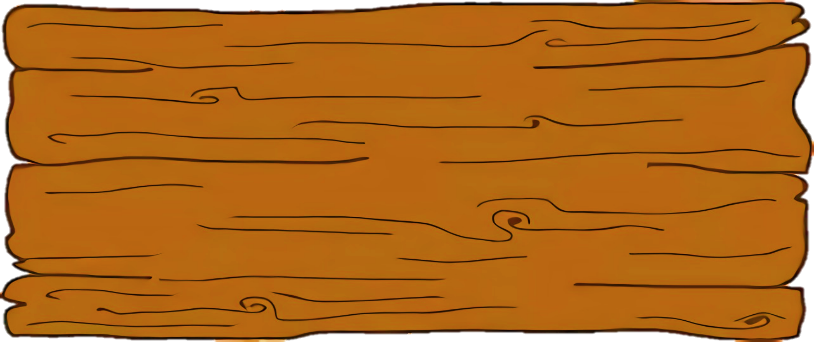 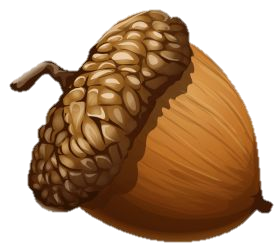 6 cm
C
B
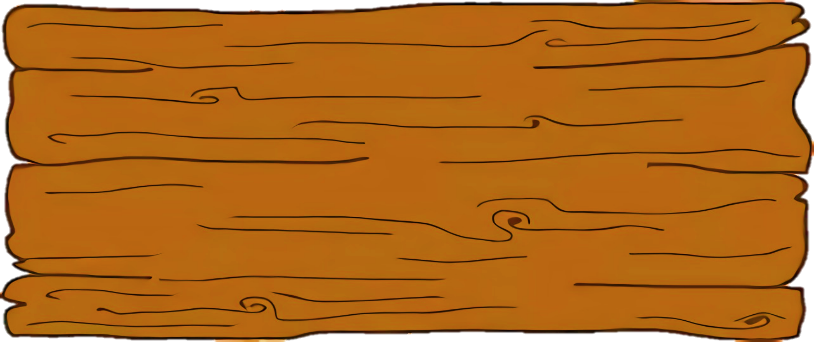 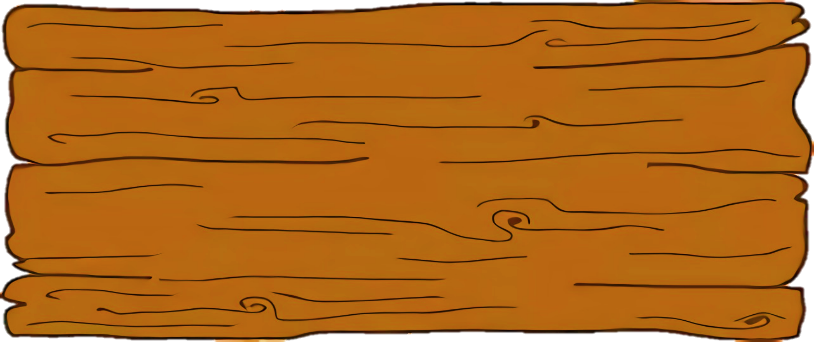 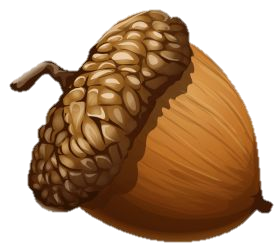 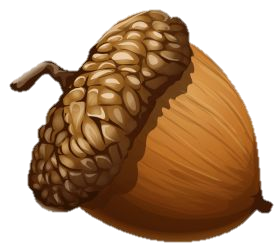 6 gang tay
20 cm
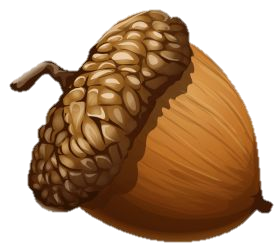 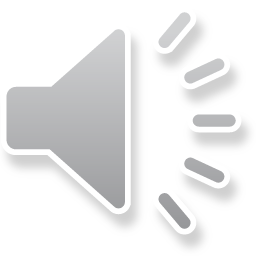 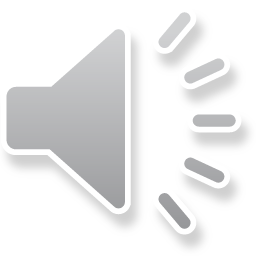 Sai mất rồi!!!
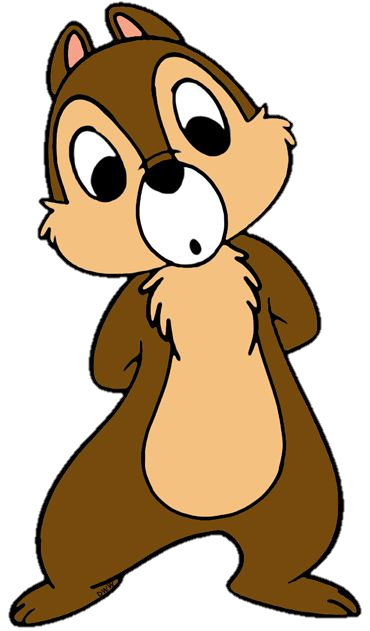 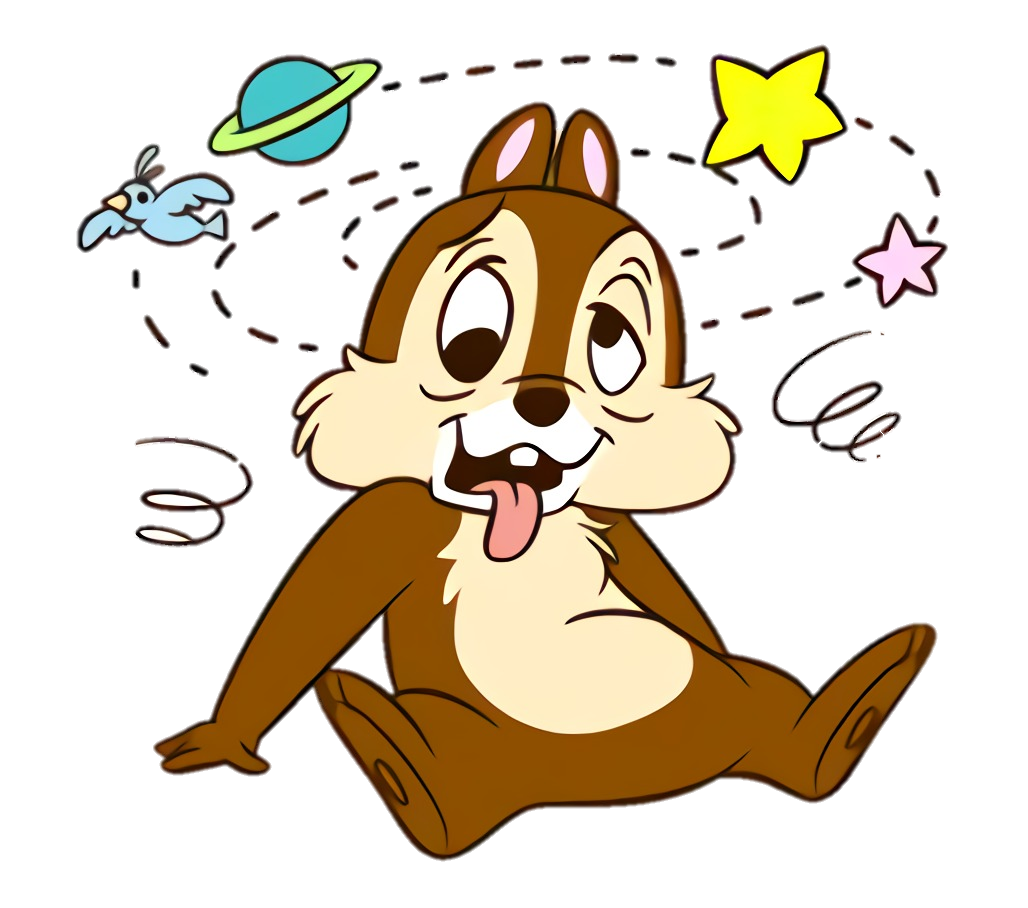 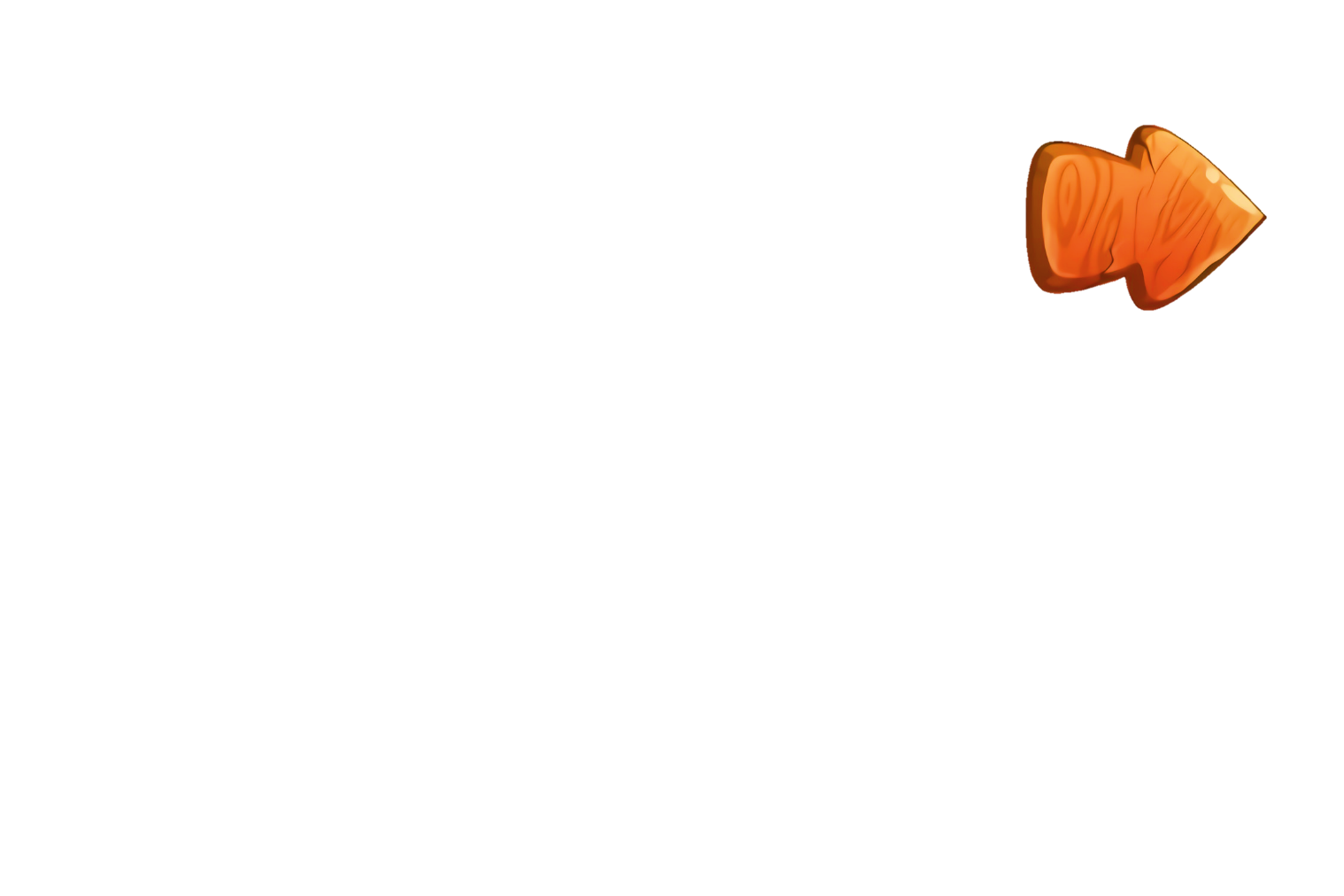 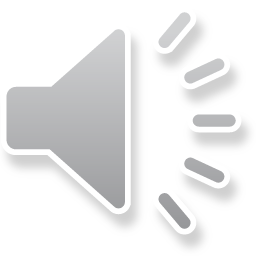 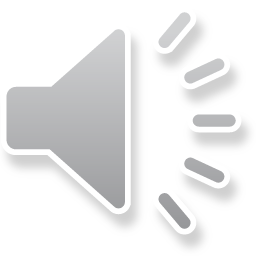 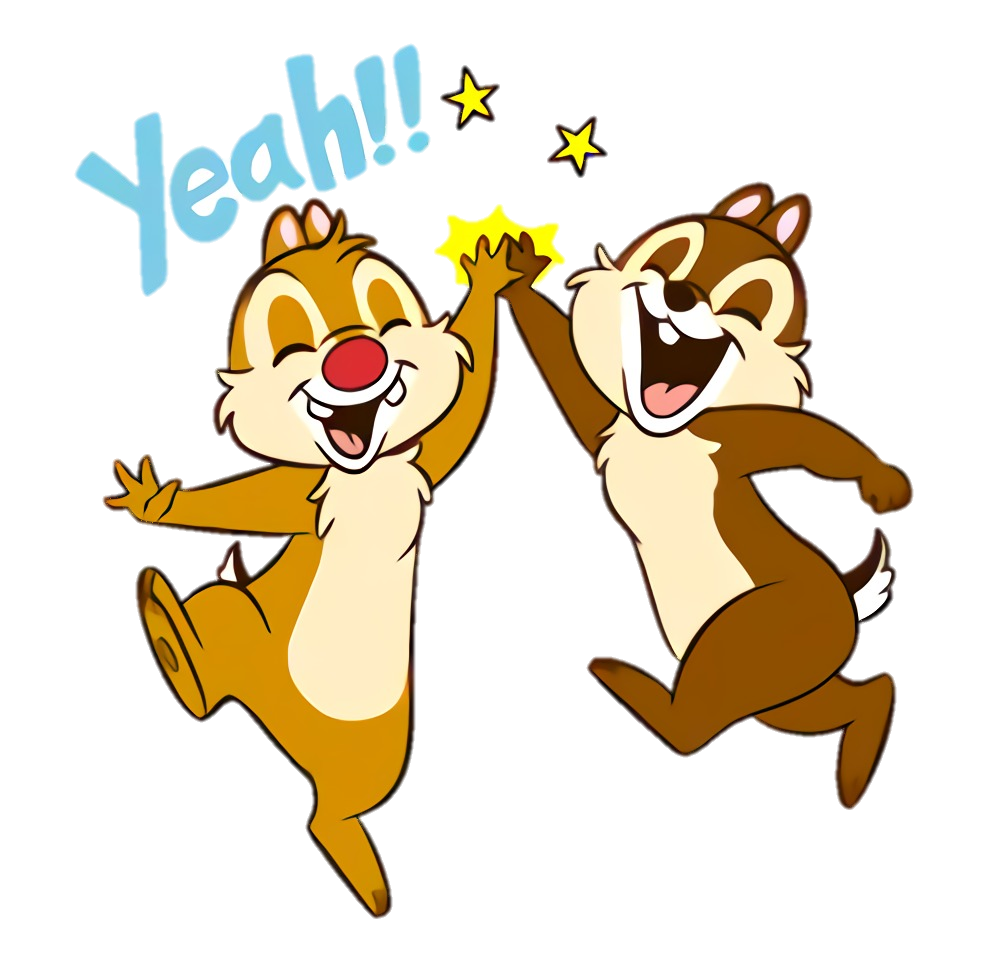 +1
Đúng rồi!
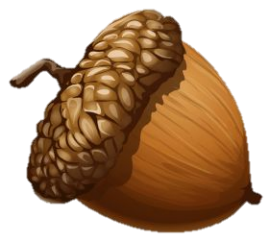 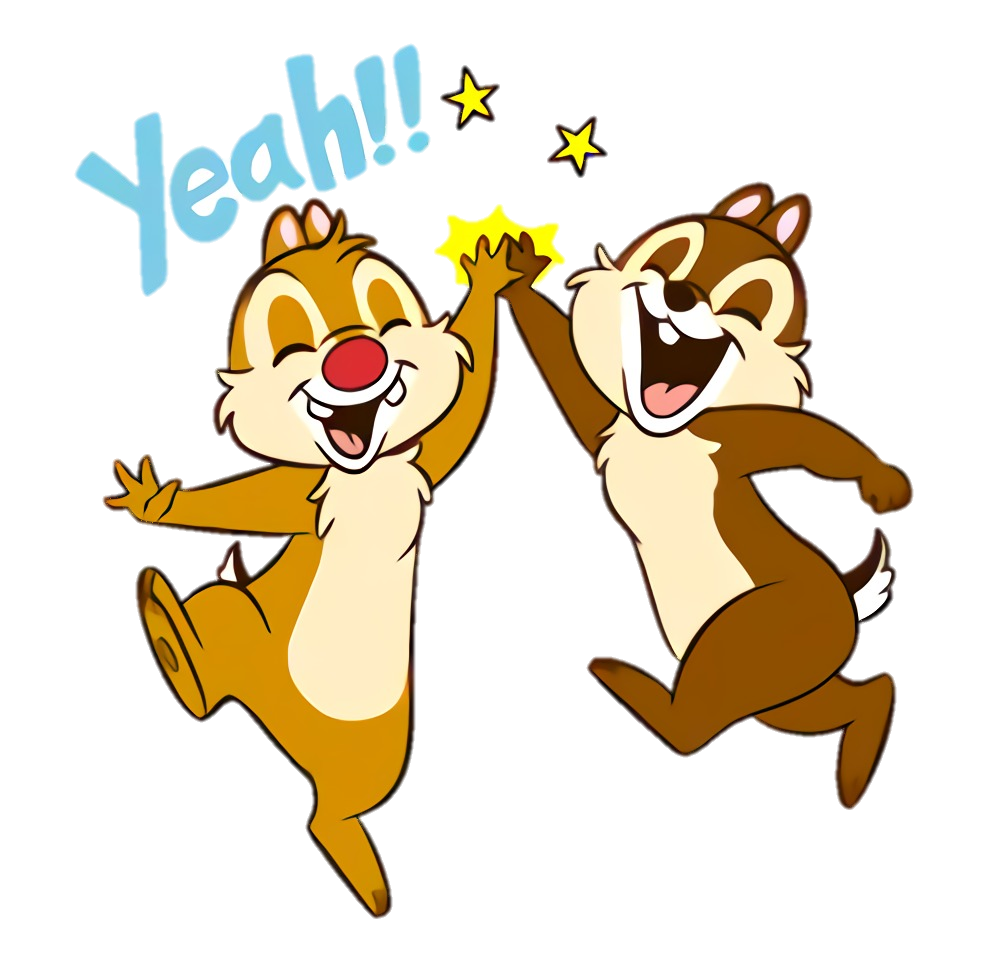 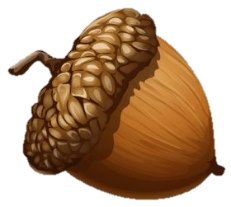 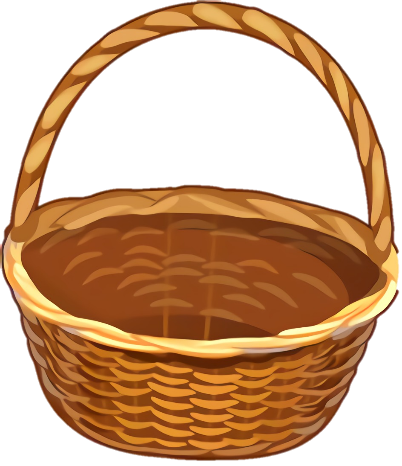 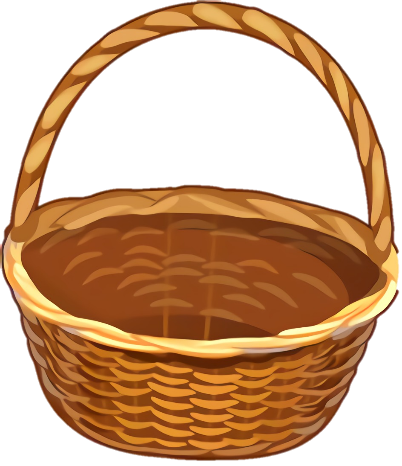 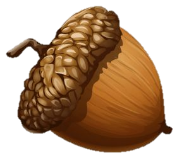 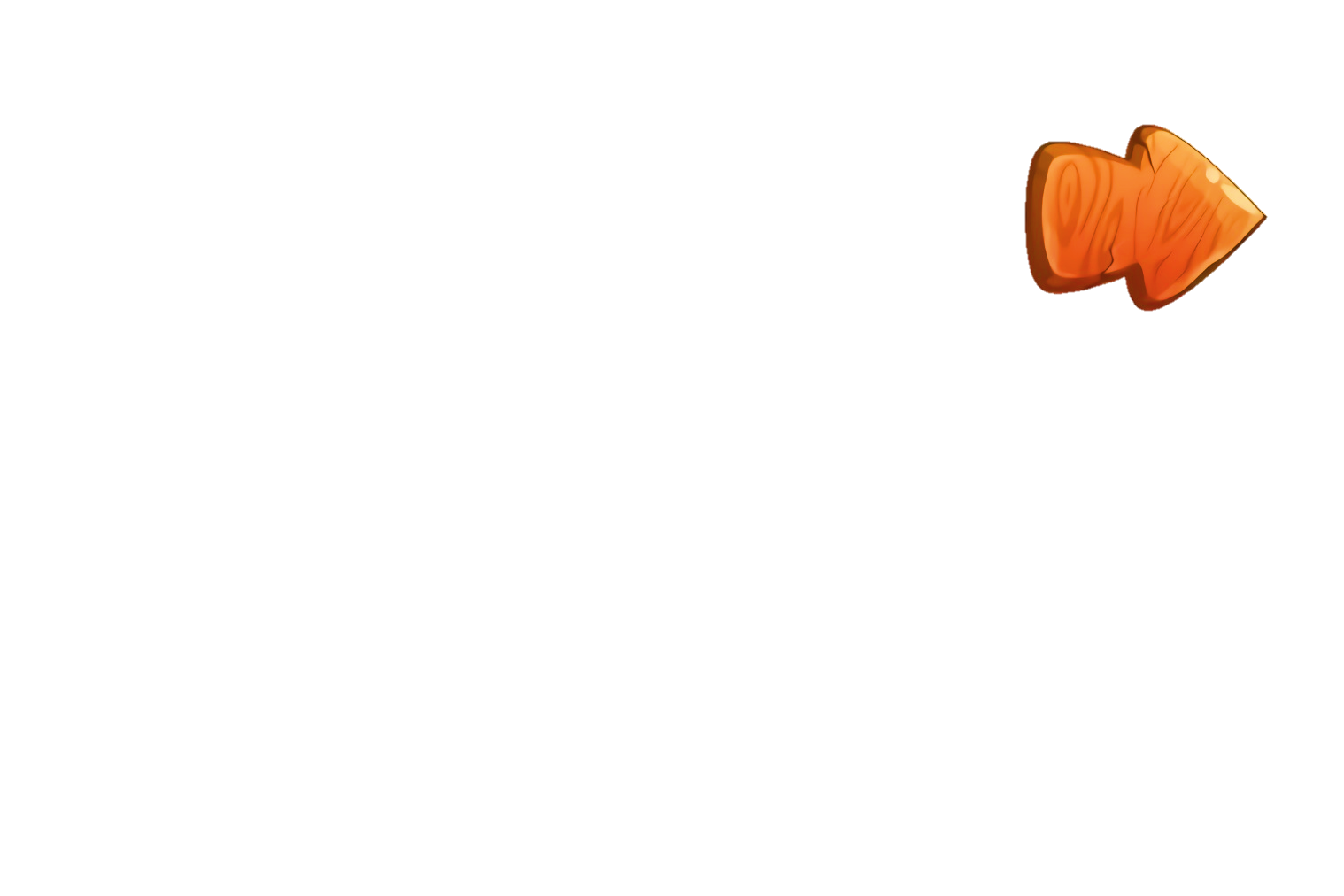 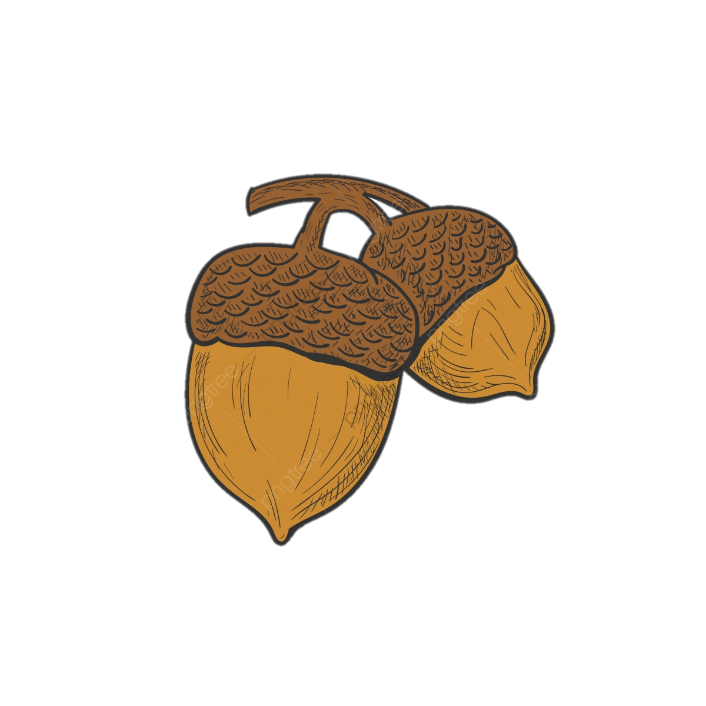 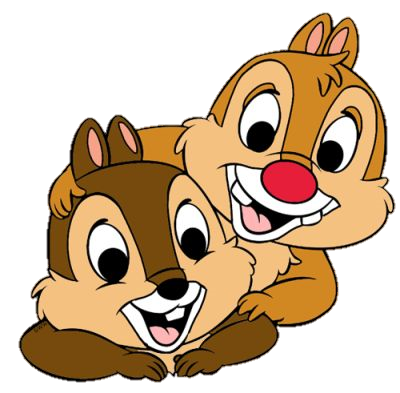 Bảng học lớp dài khoảng:
A
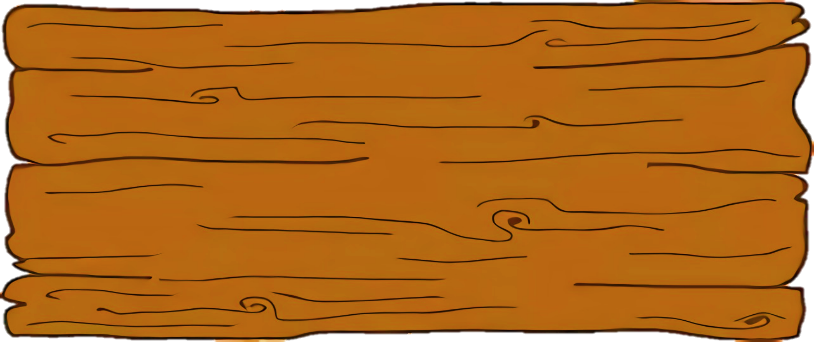 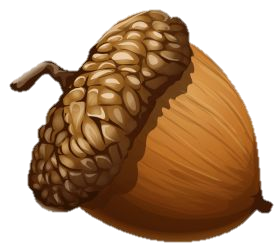 3 sải tay
C
B
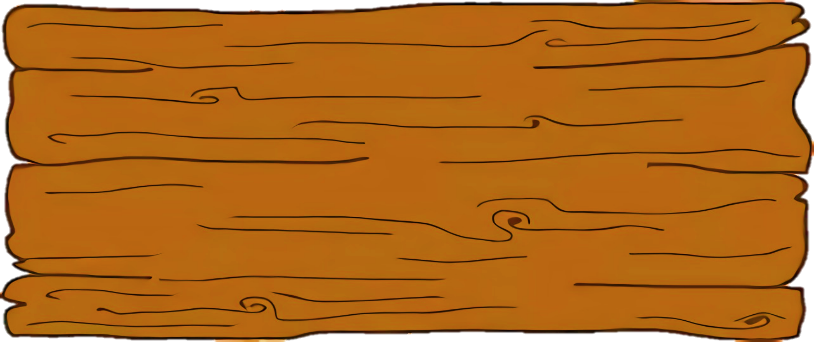 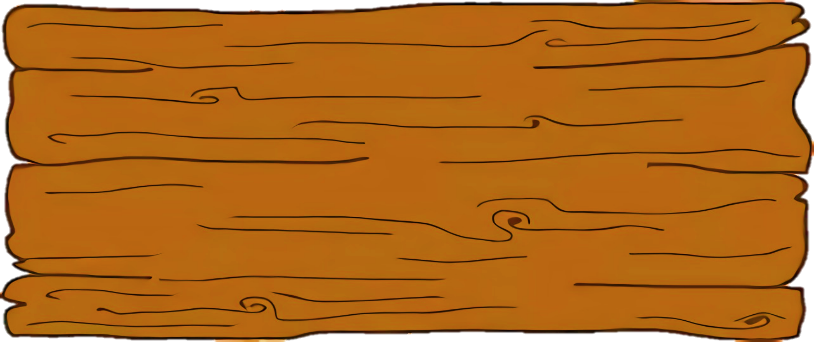 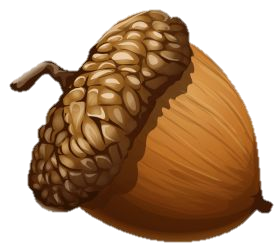 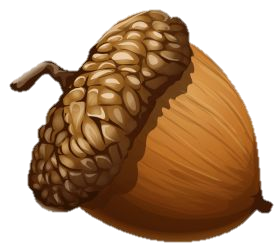 3 gang tay
30 cm
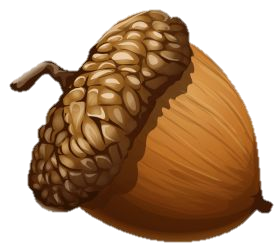 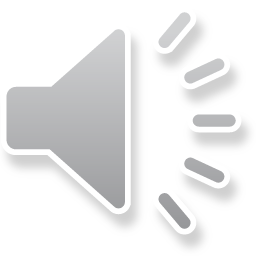 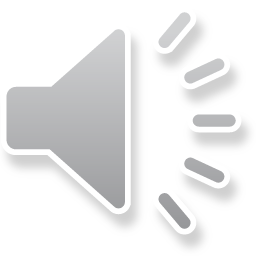 Sai mất rồi!!!
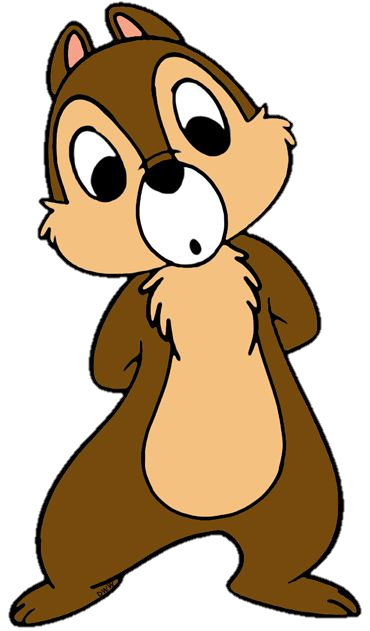 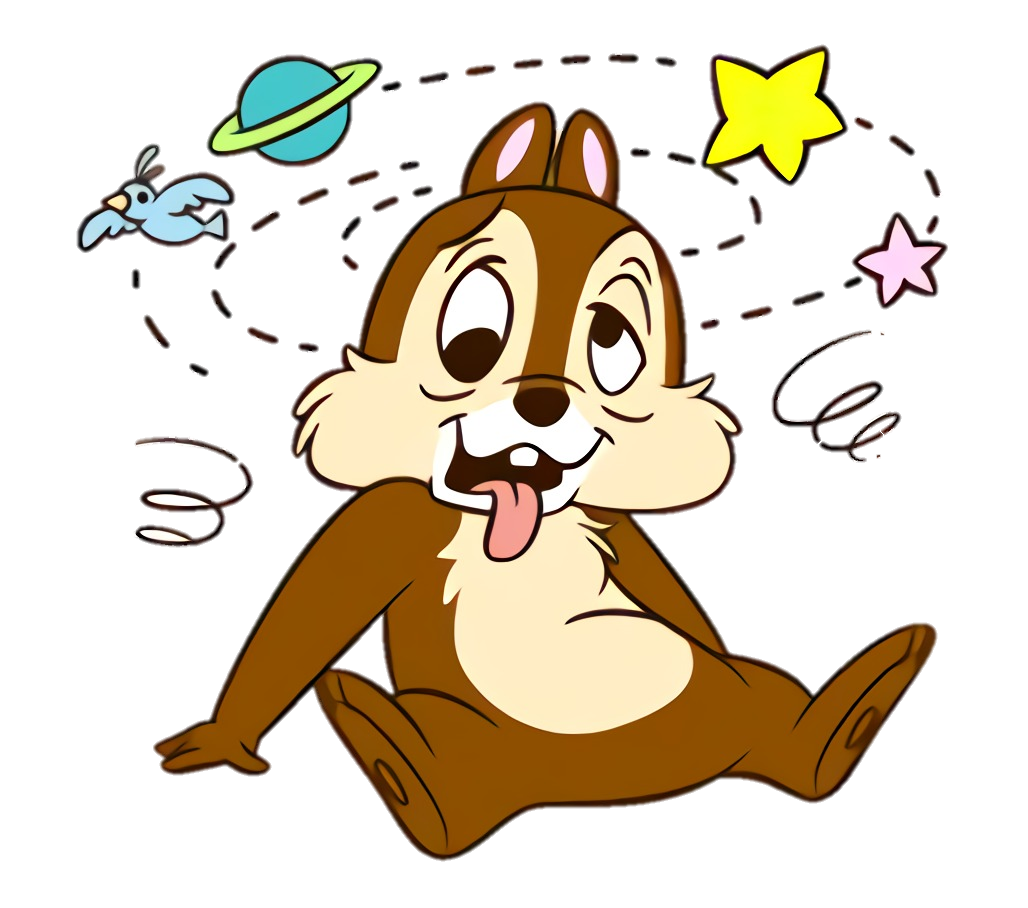 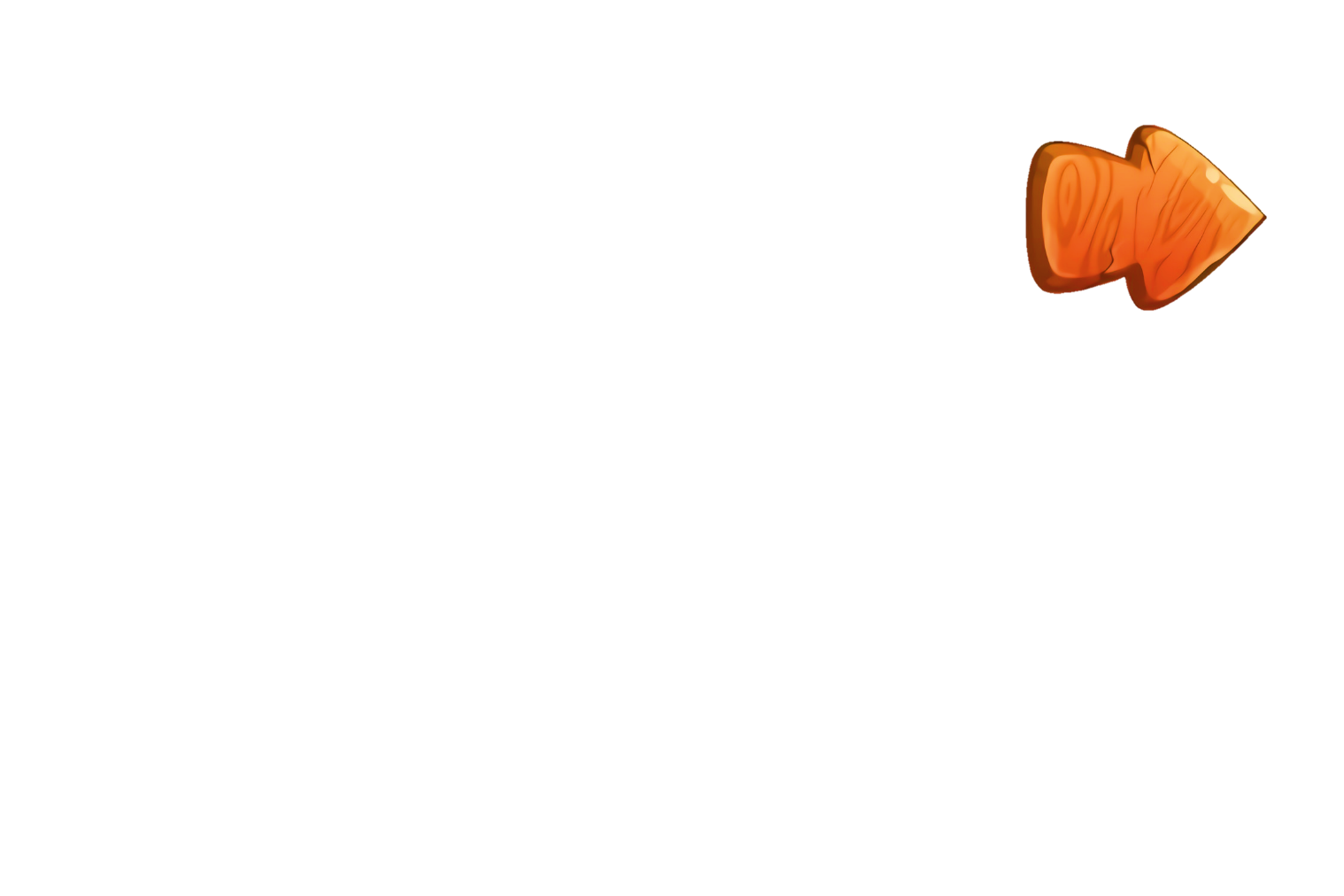 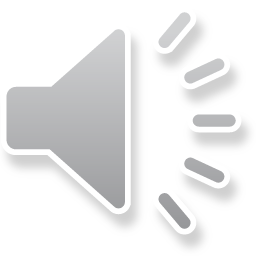 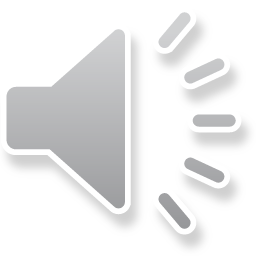 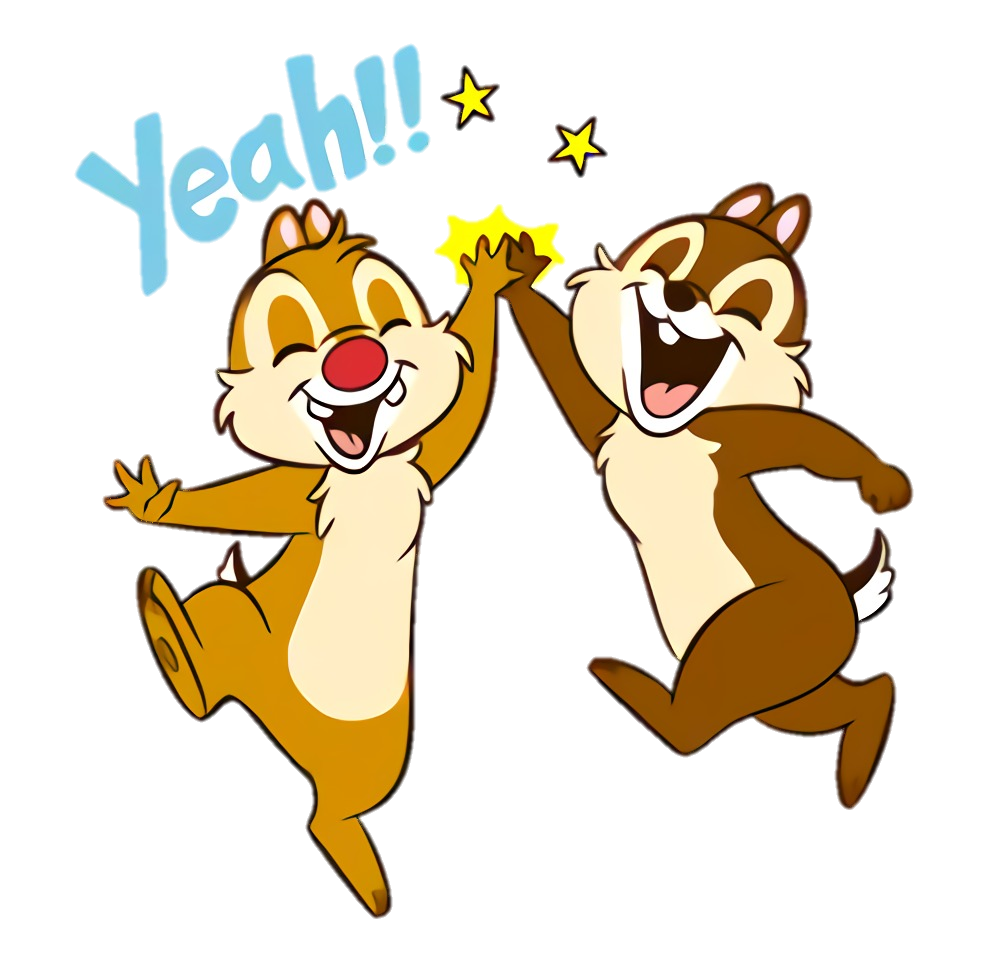 +1
Đúng rồi!
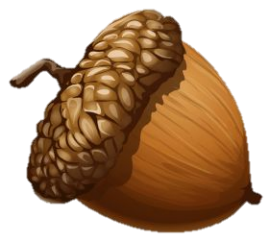 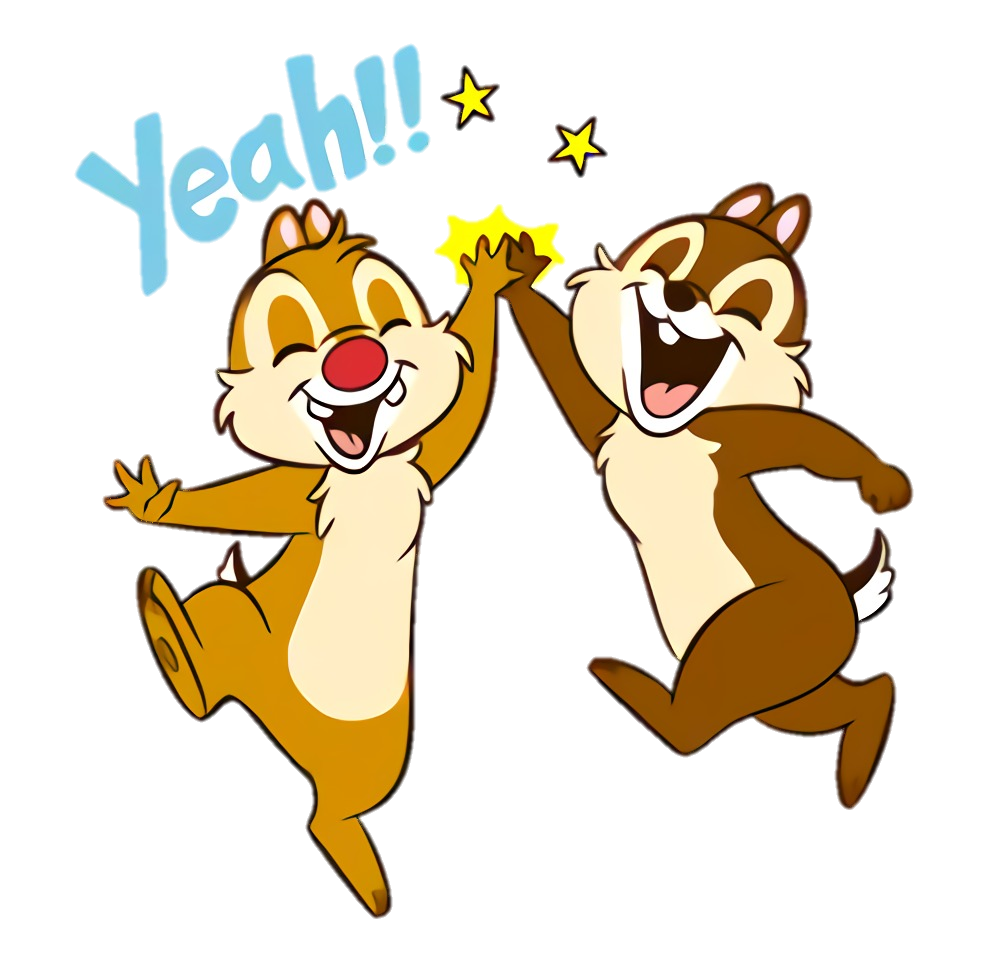 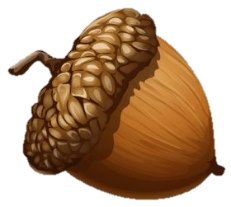 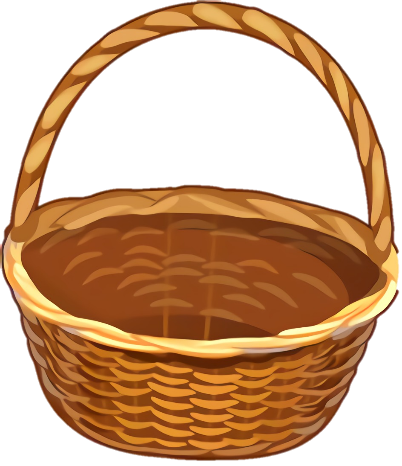 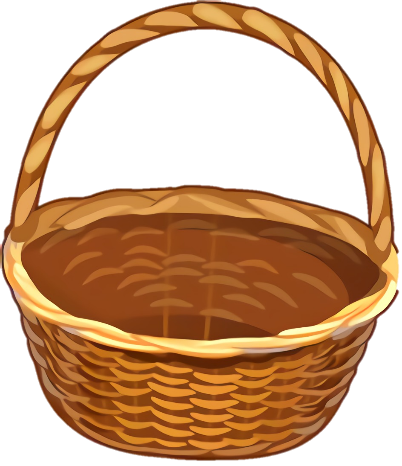 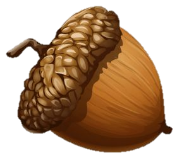 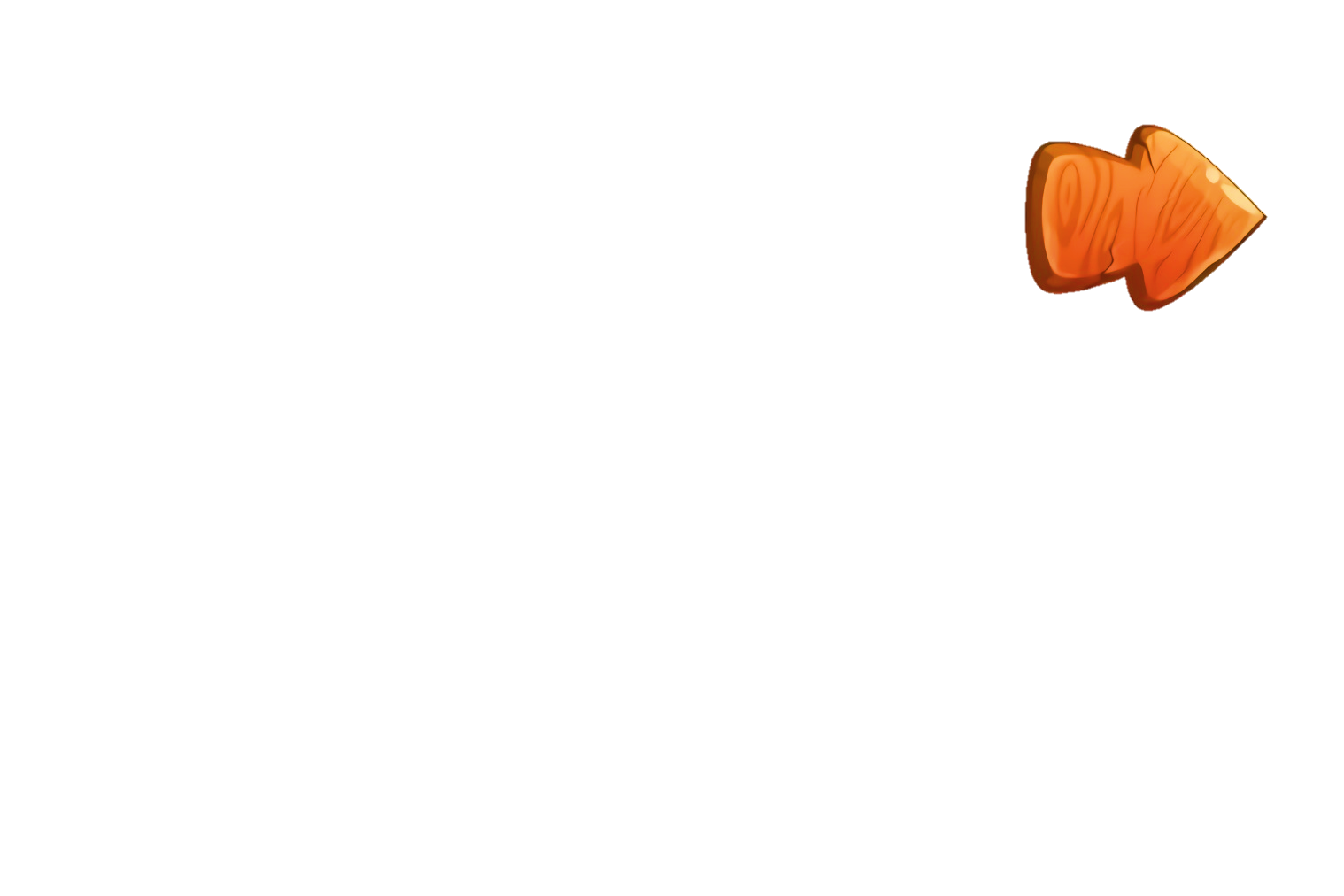 3
Đo độ dài mỗi đồ vật sau với đơn vị là xăng- ti-mét
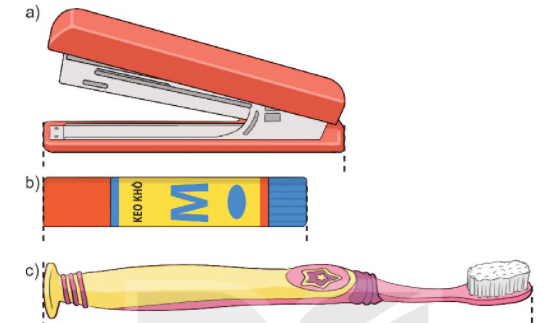 4
Trong băng giấy dưới đây, băng giấy nào dài nhất, băng giấy nào ngắn nhất
8
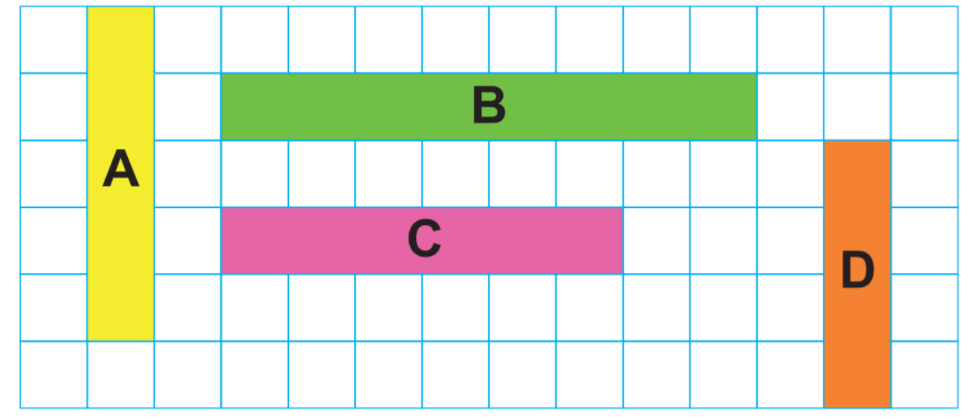 Dài nhất
5
4
6
Ngắn nhất
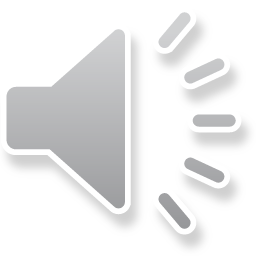 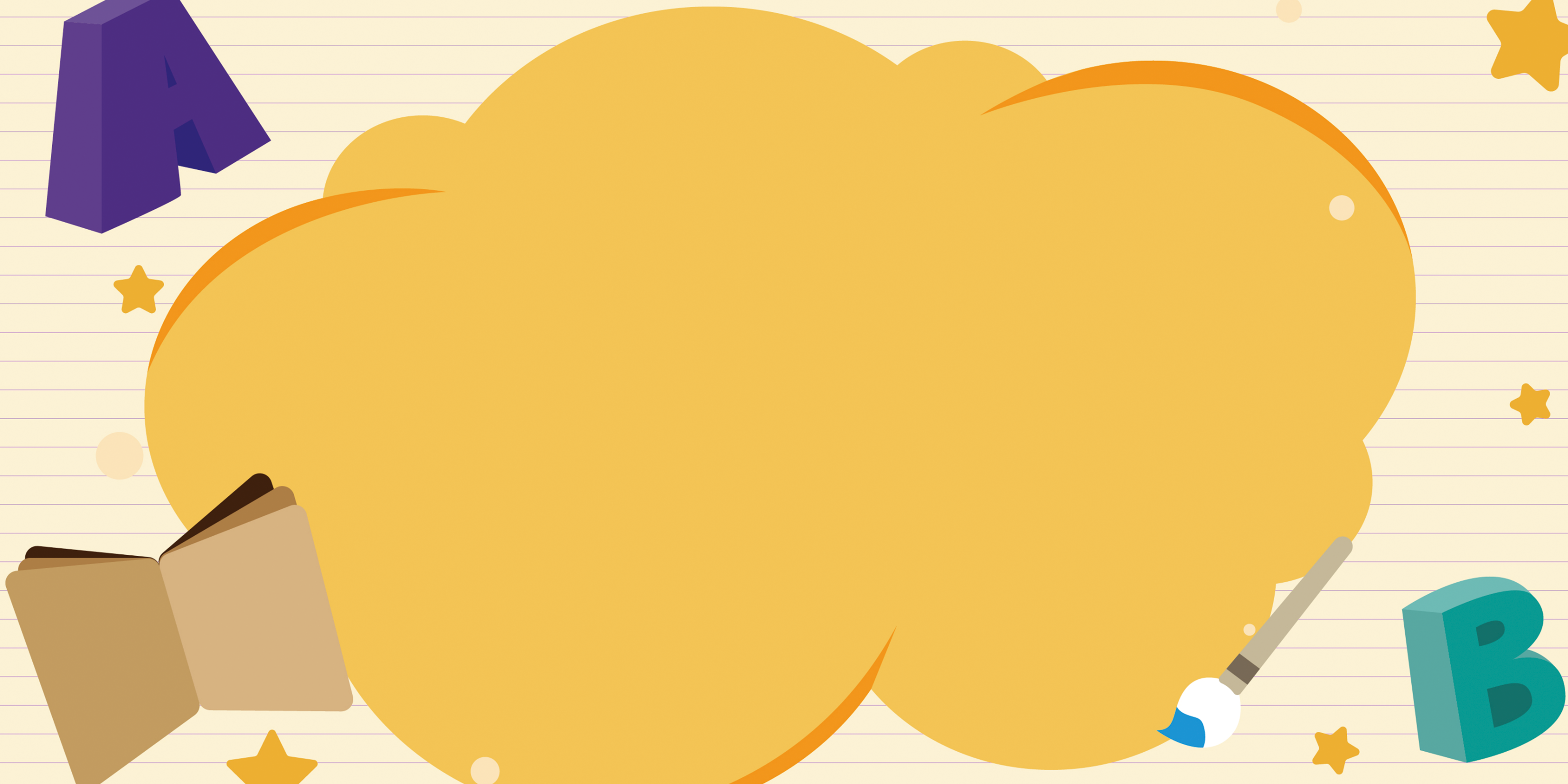 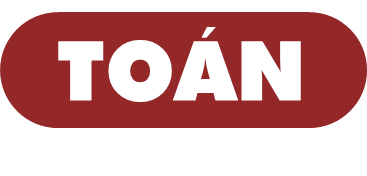 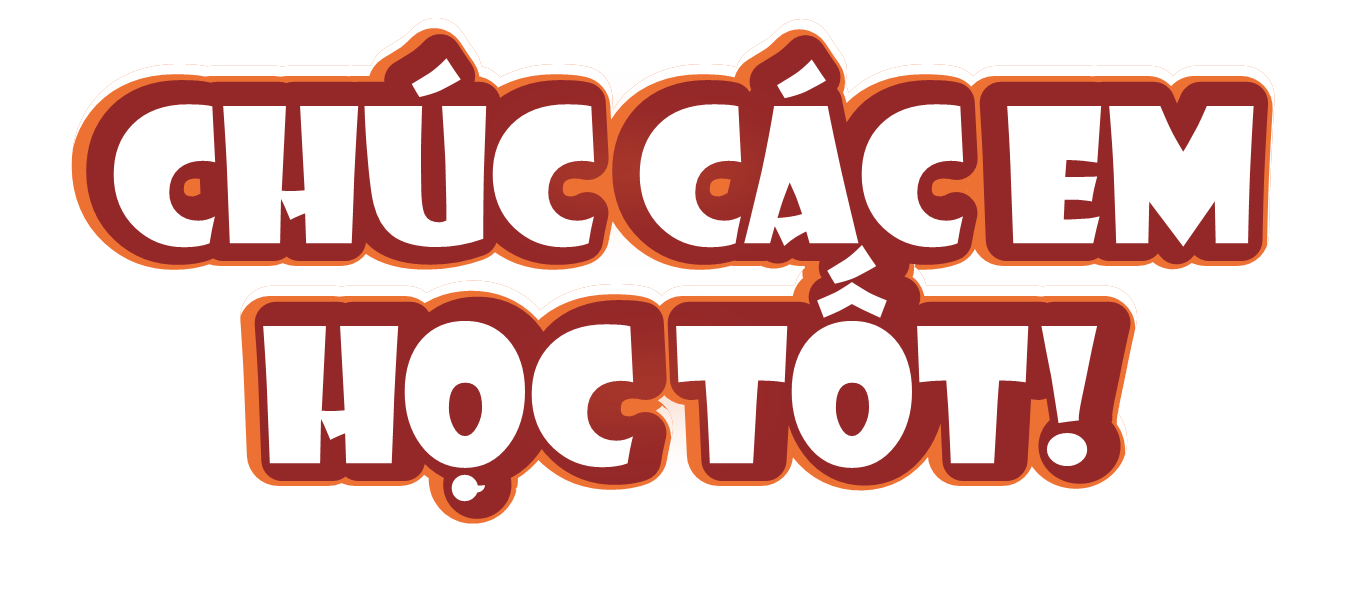 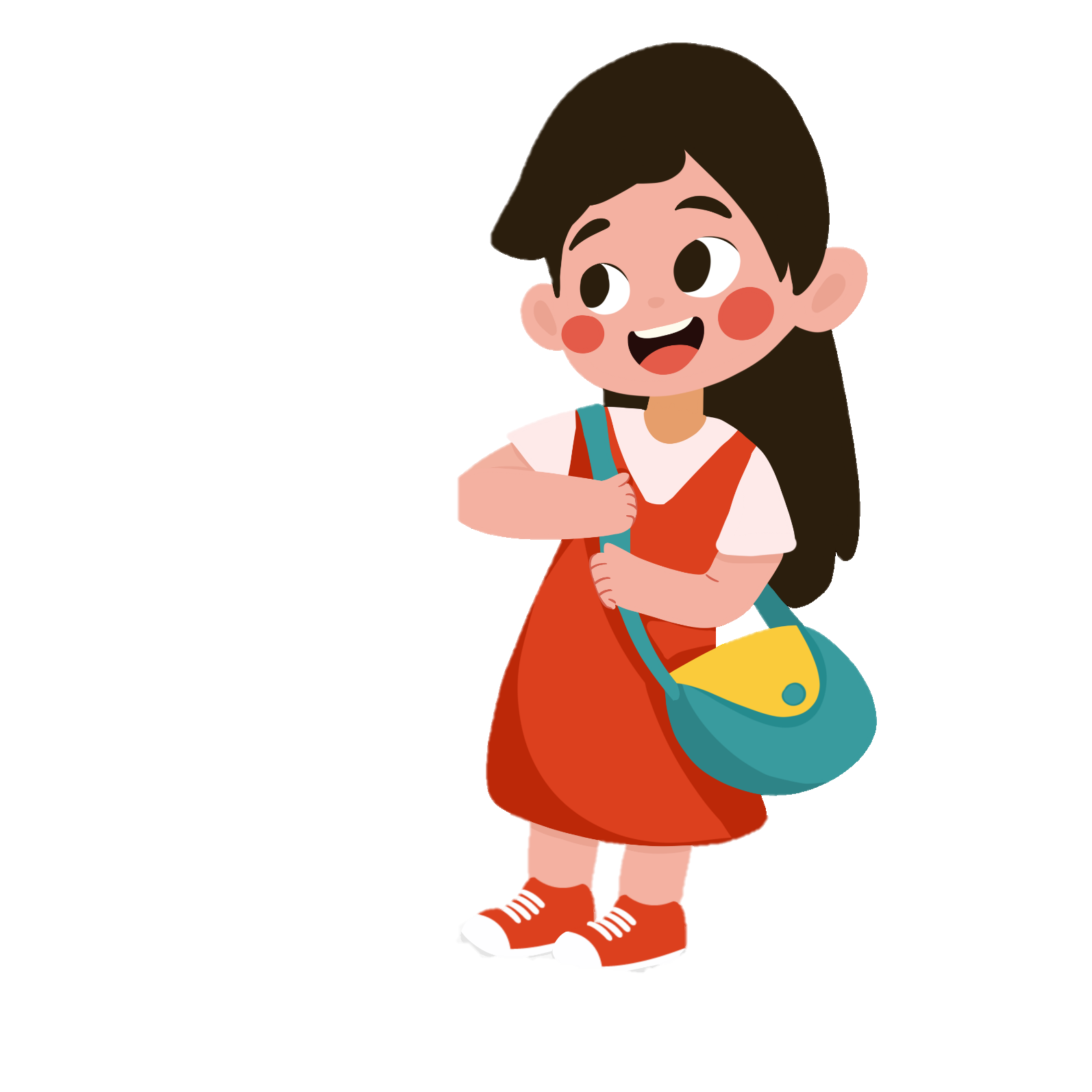 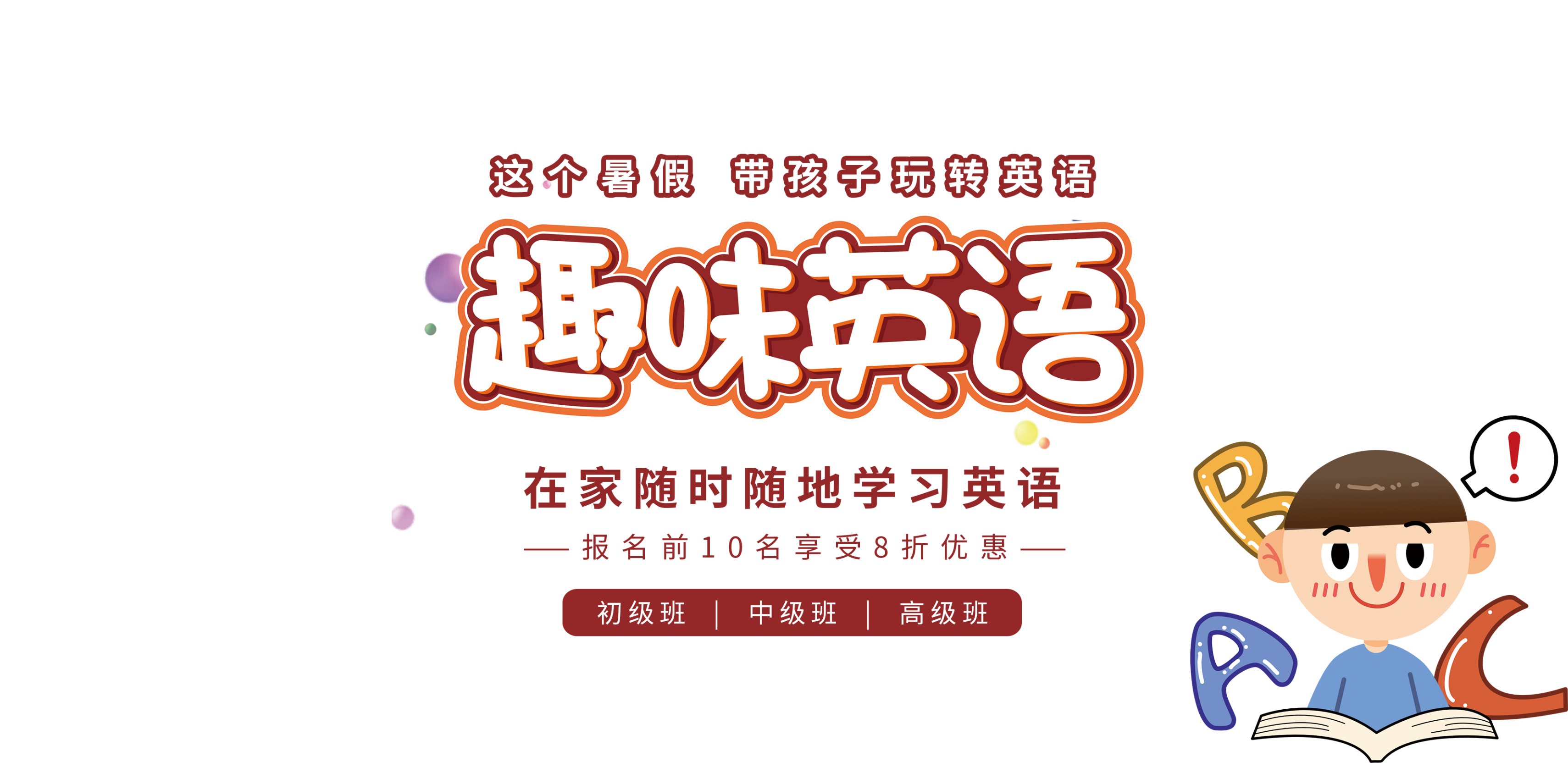